Klaffer 201570 years after…
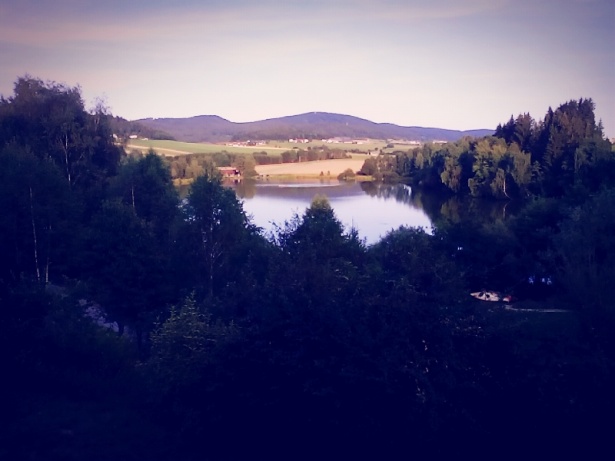 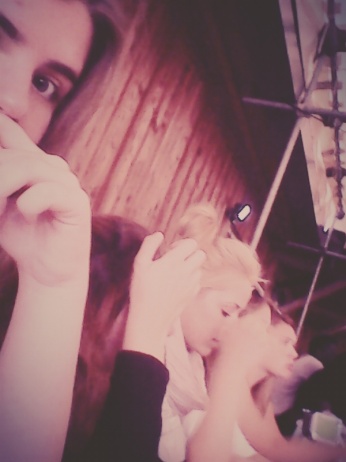 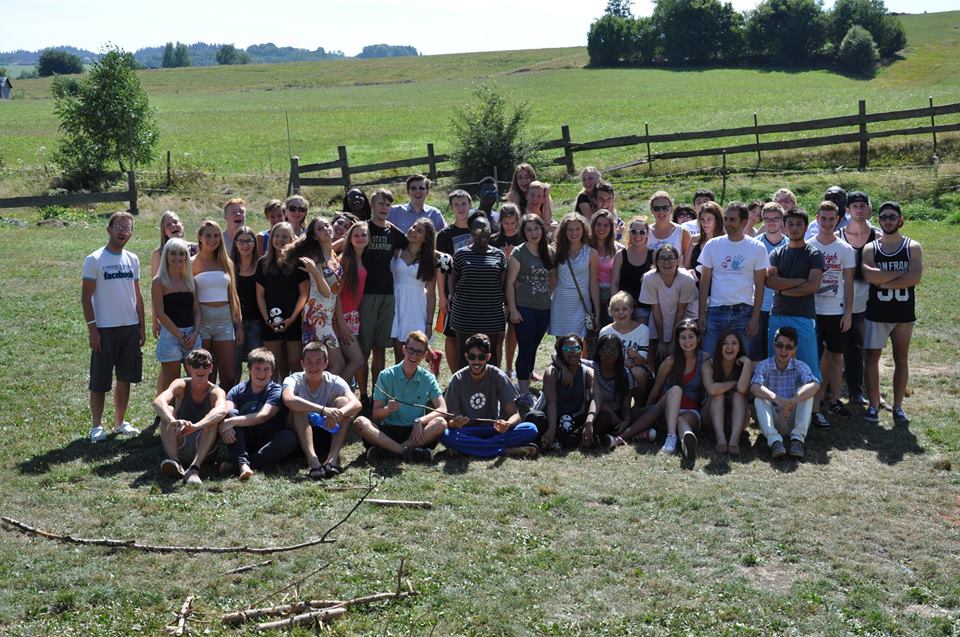 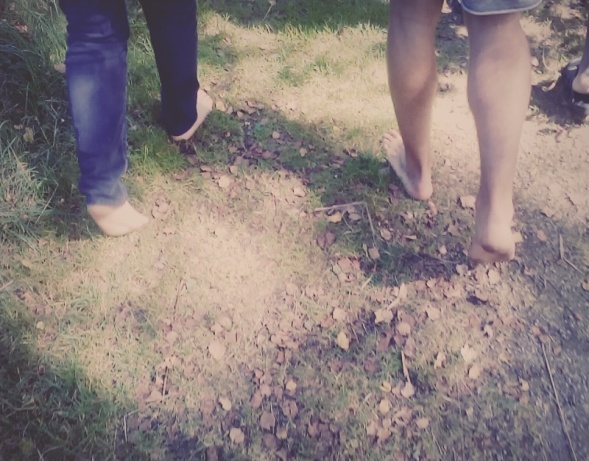 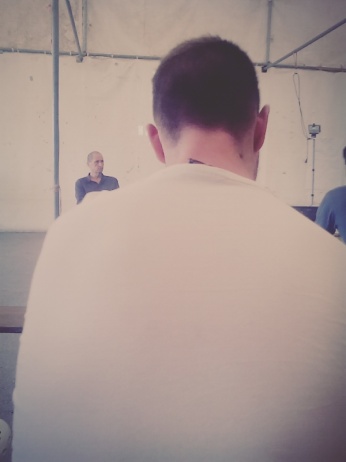 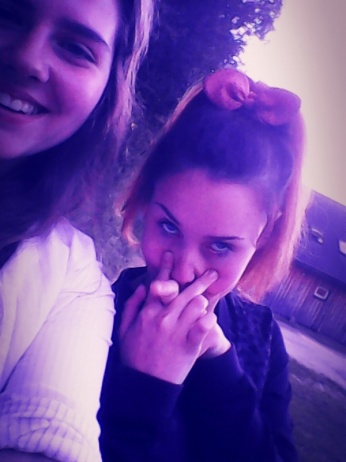 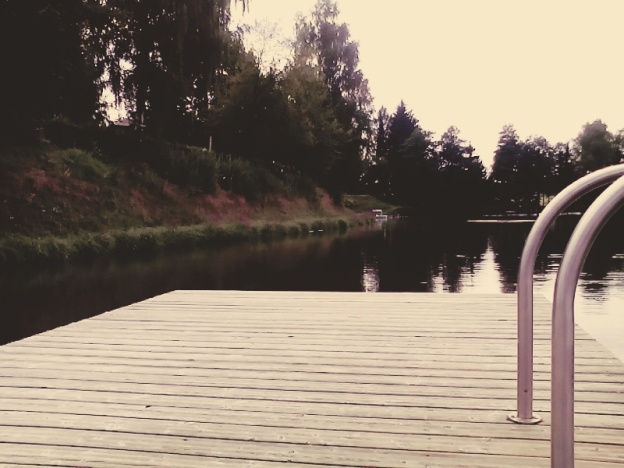 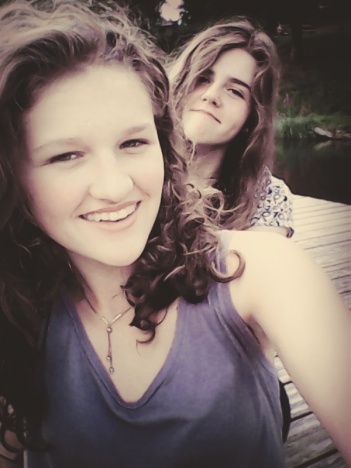 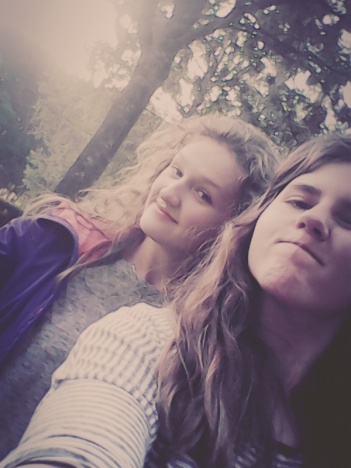 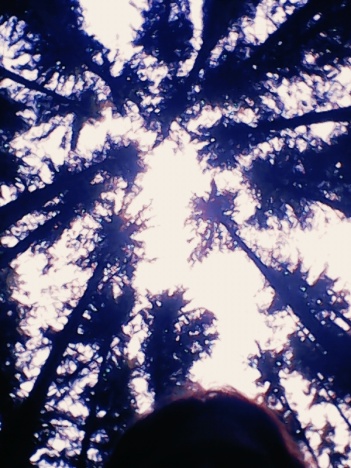 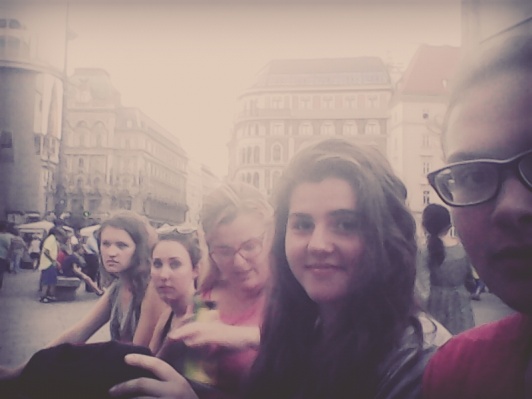 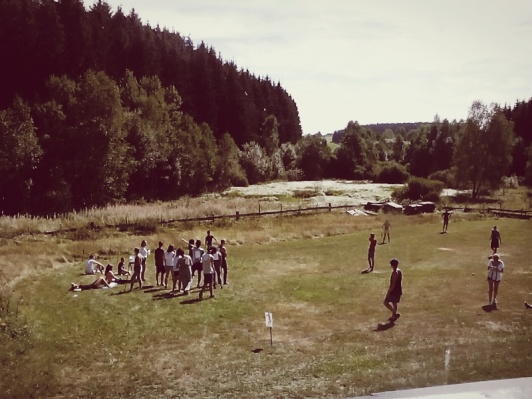 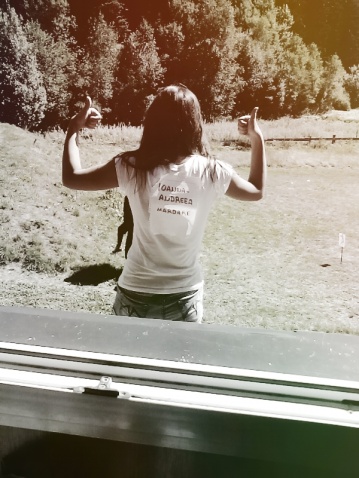 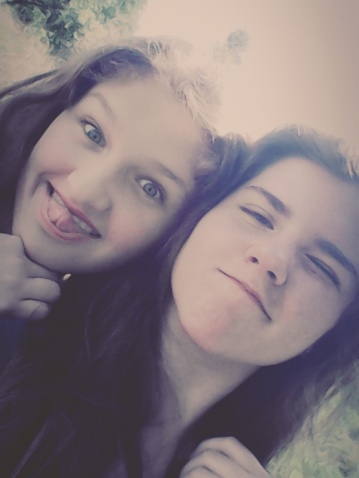 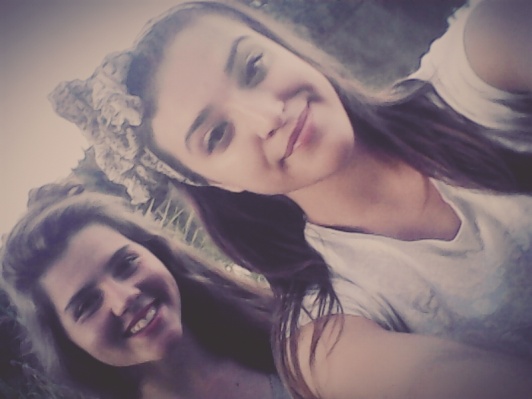 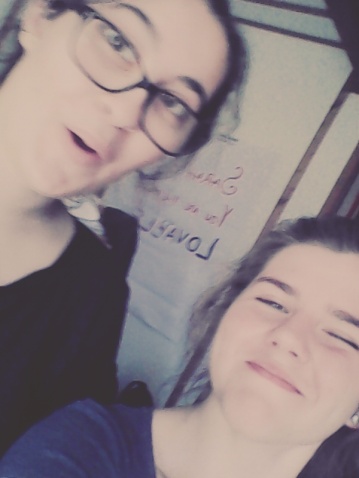 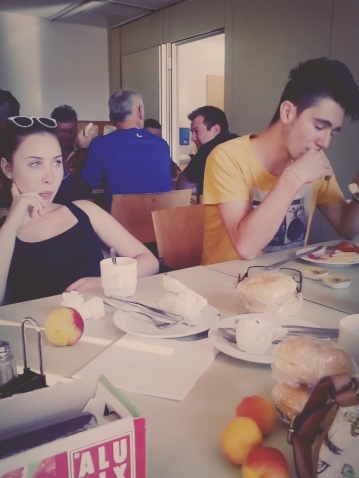 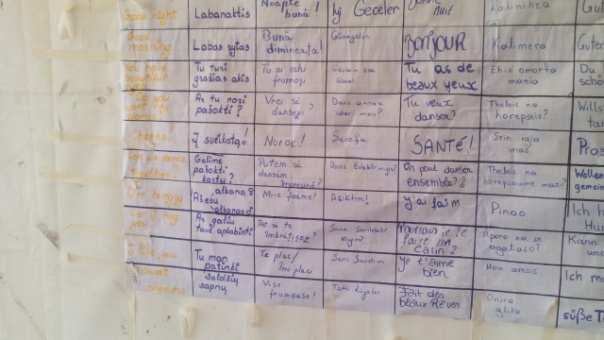 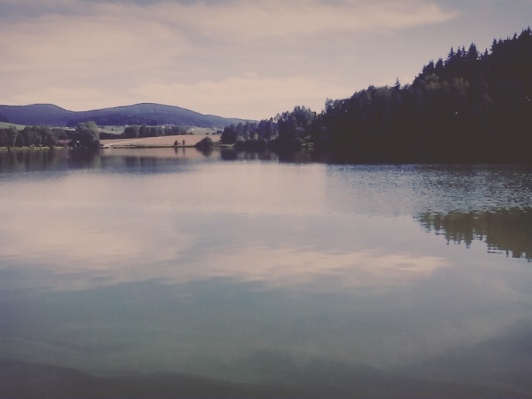 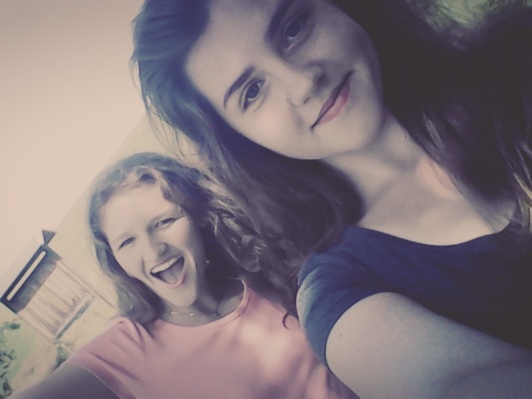 El lugar
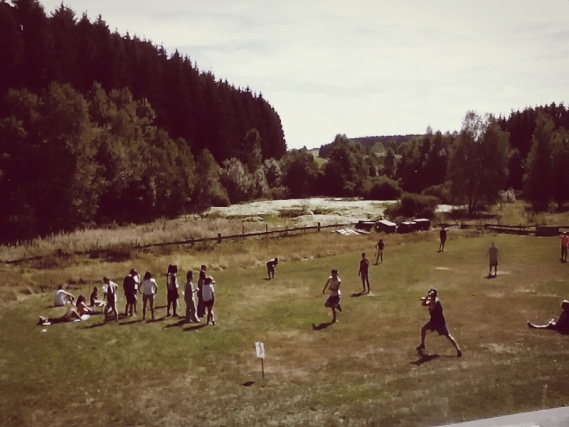 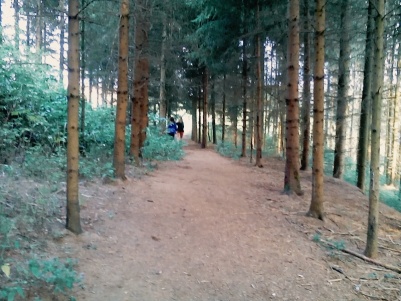 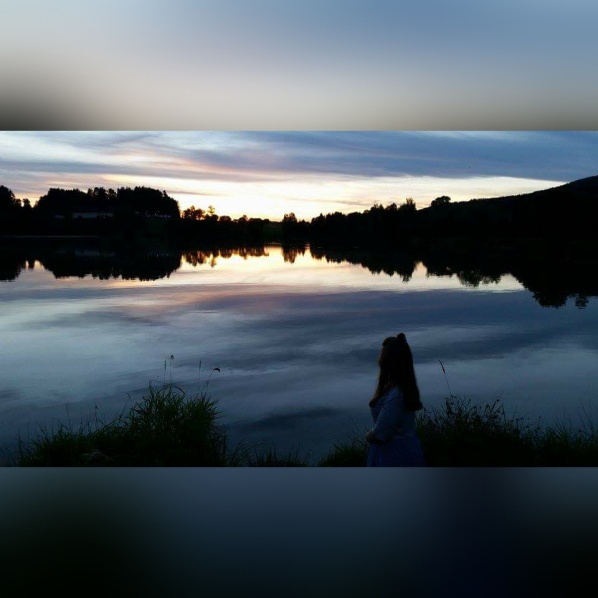 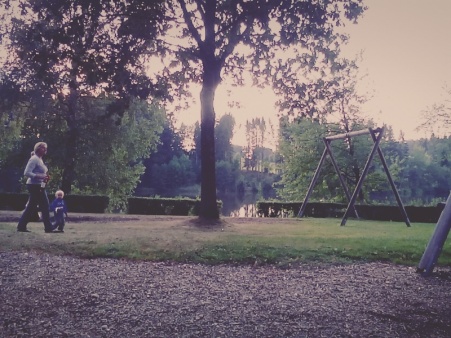 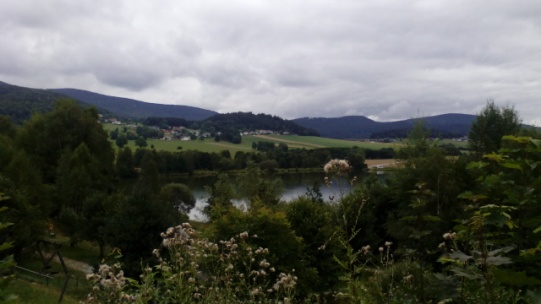 Los participantes
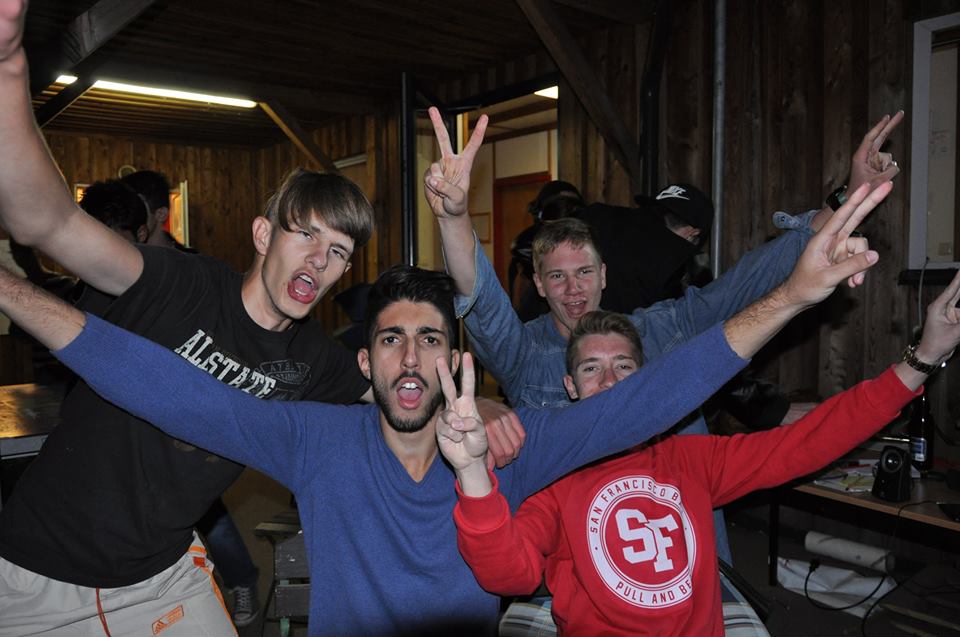 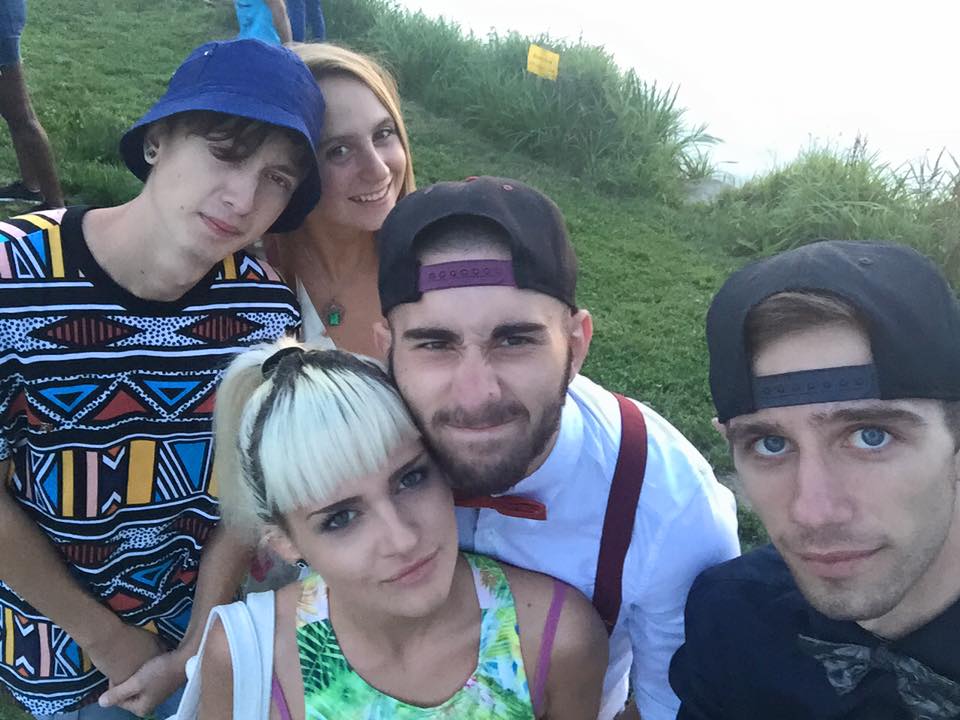 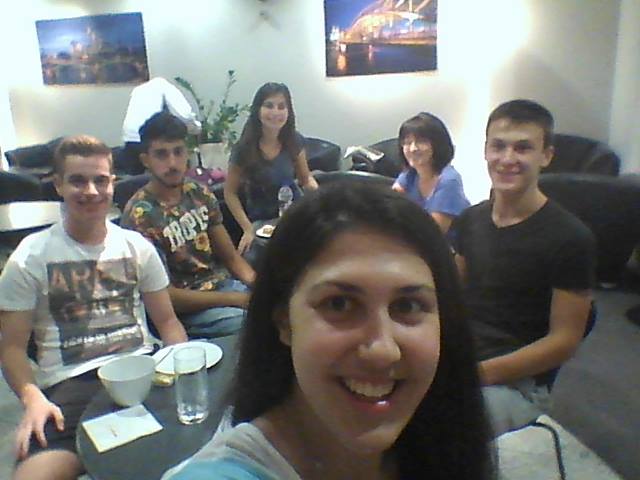 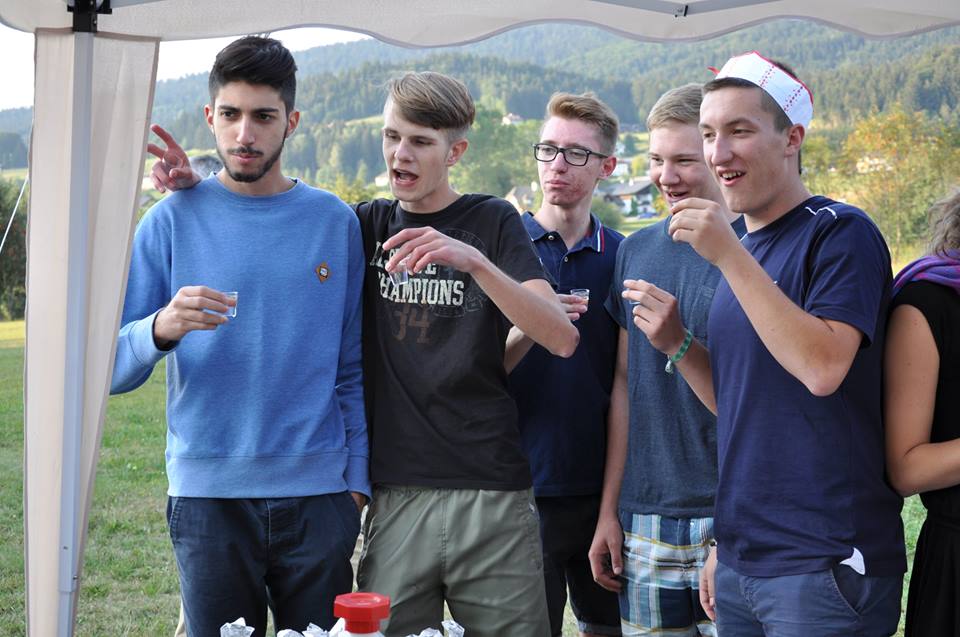 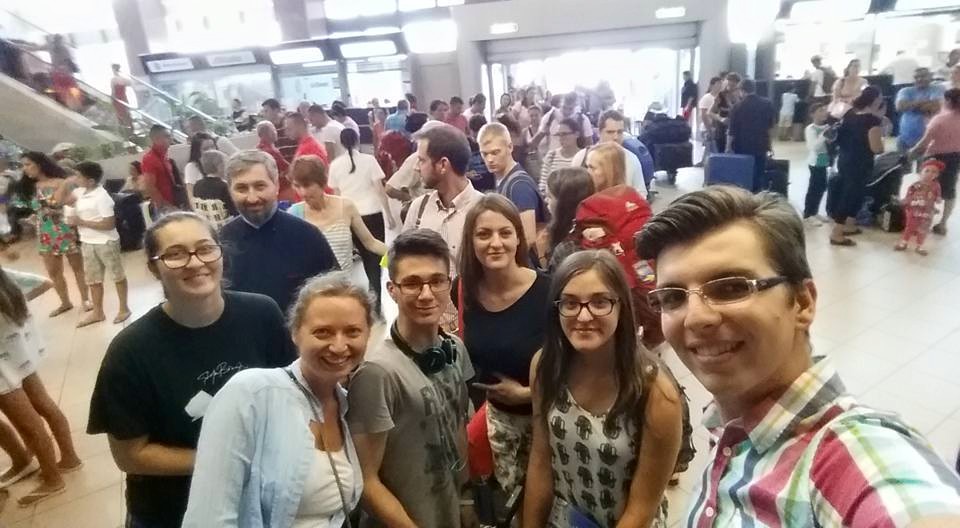 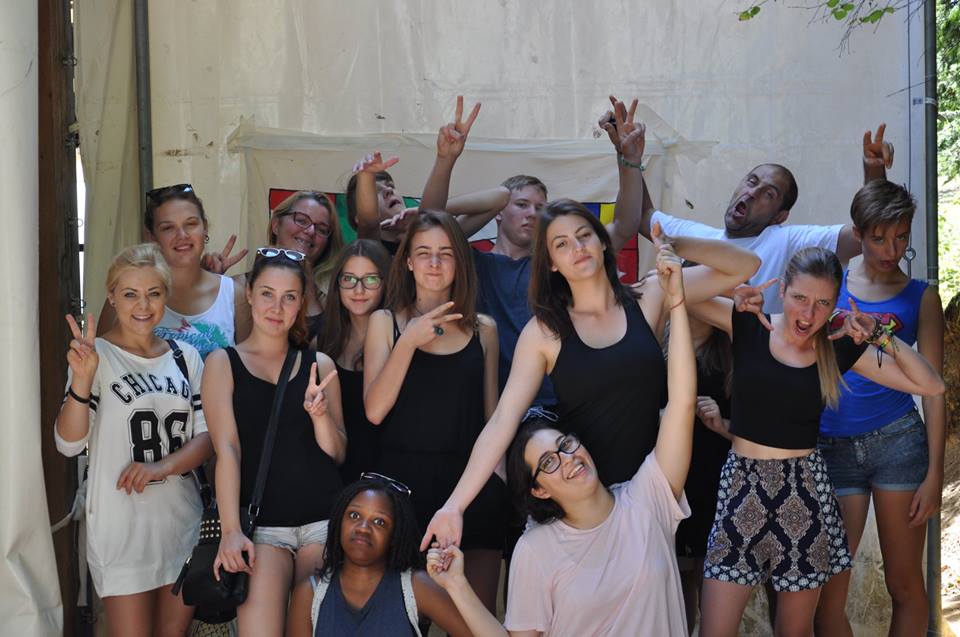 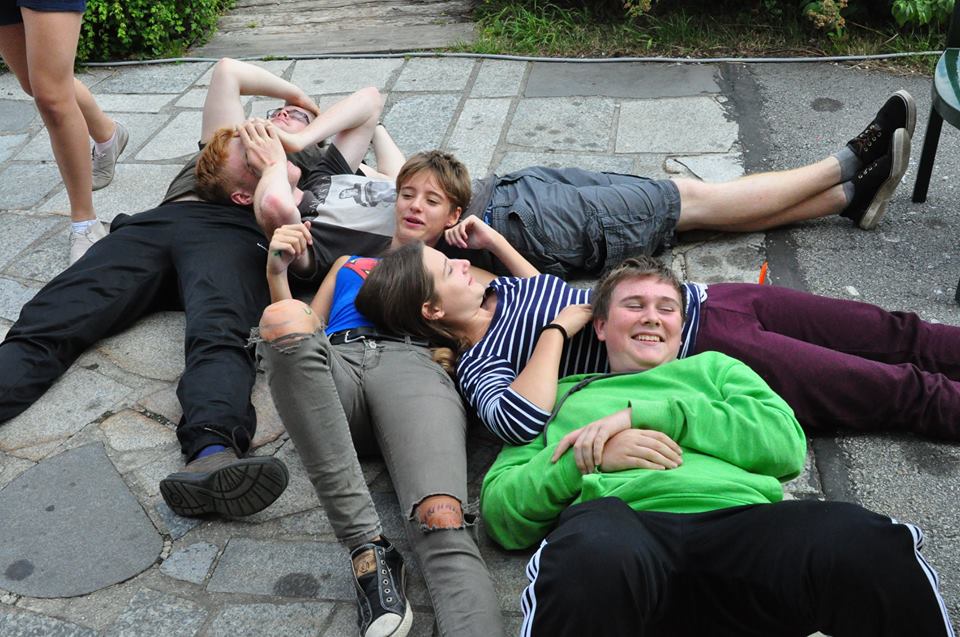 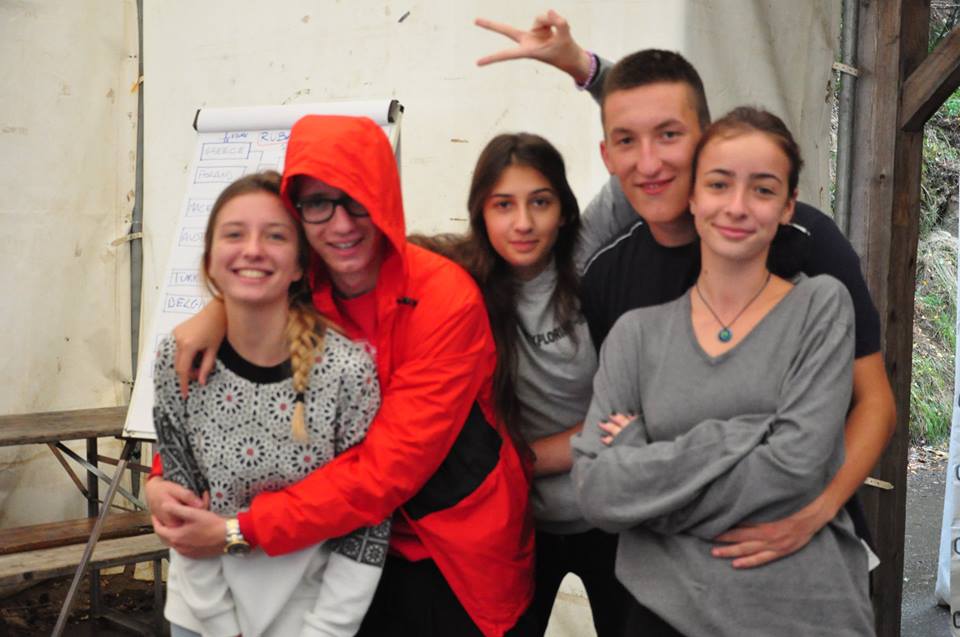 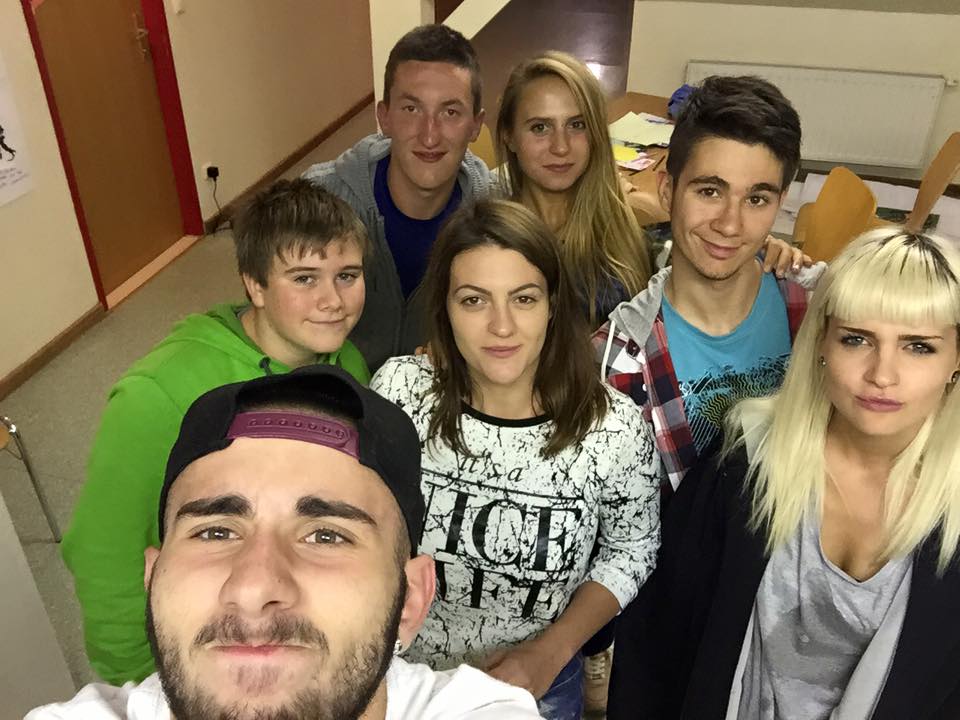 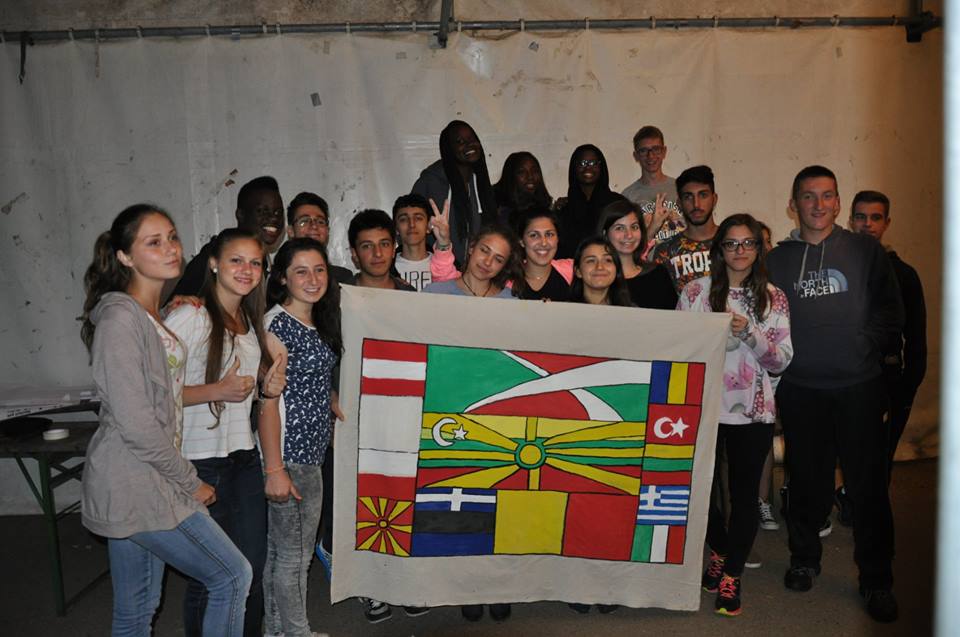 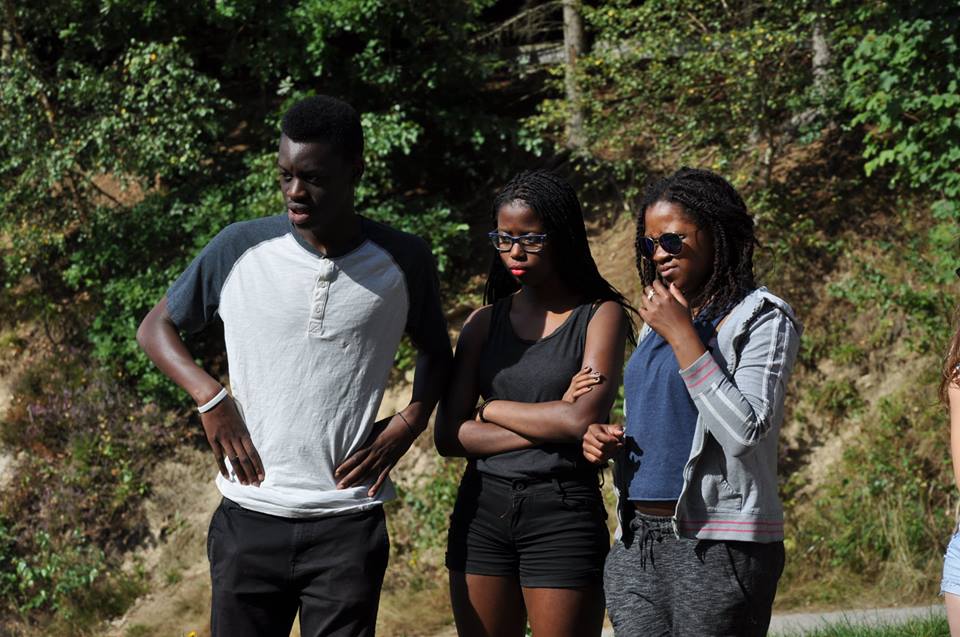 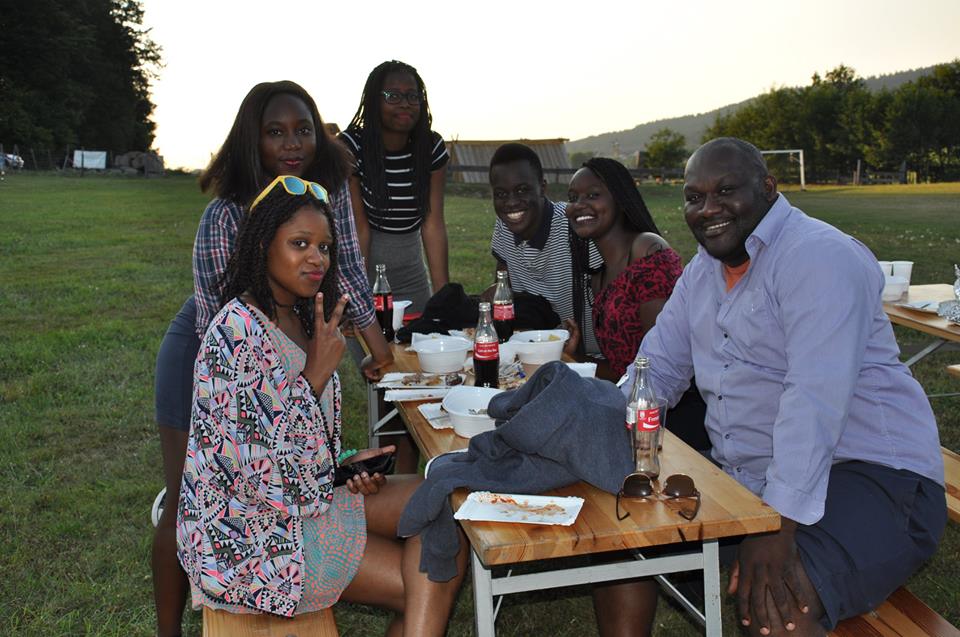 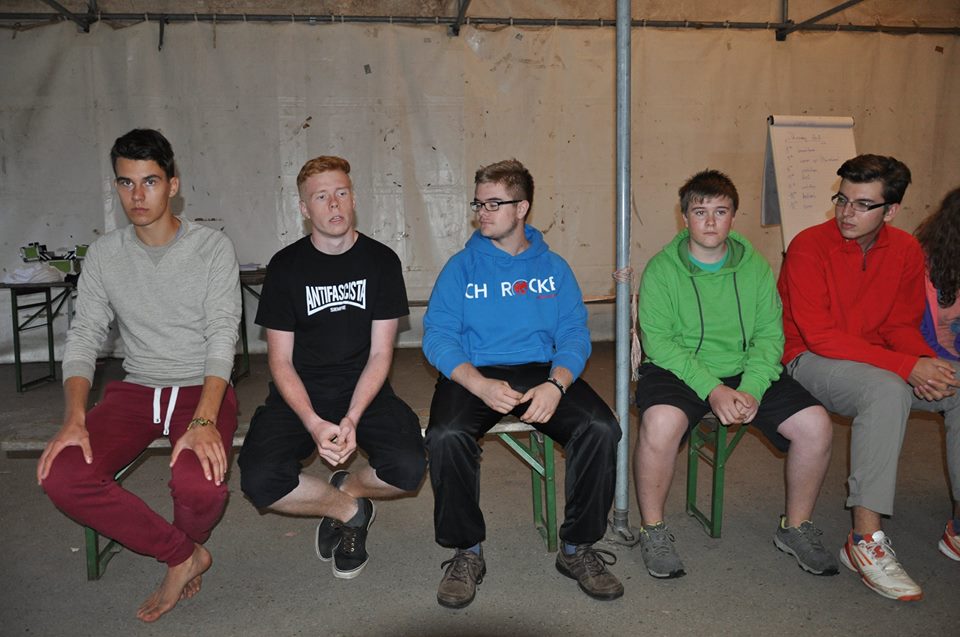 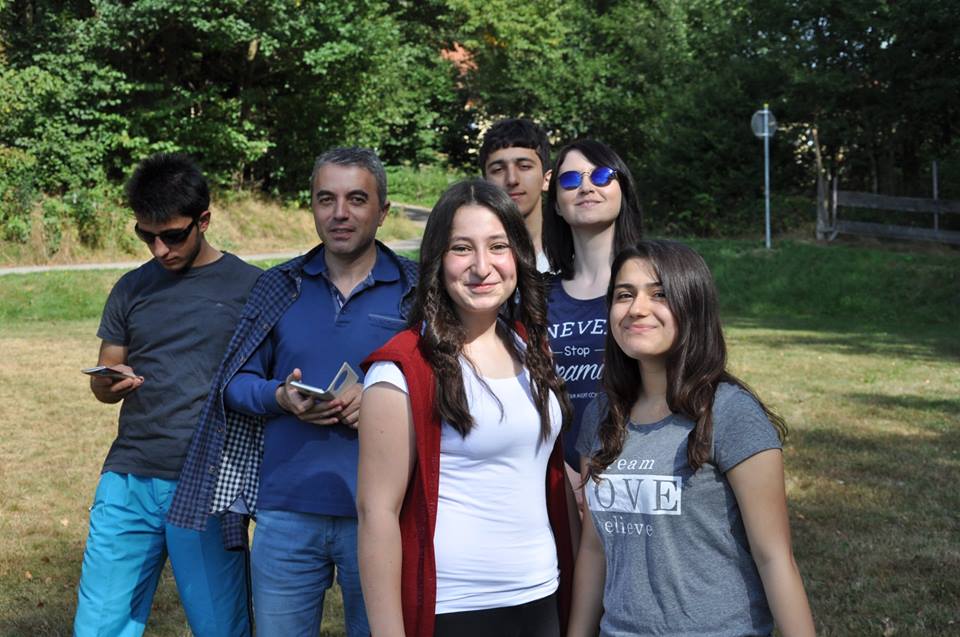 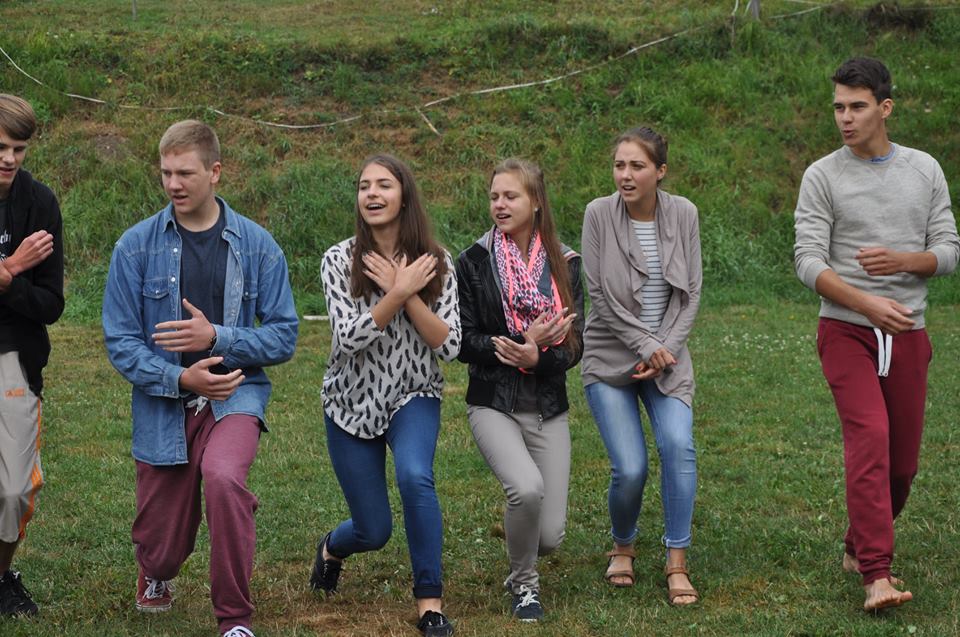 grupo de investigación grupo de teatro grupo cultural
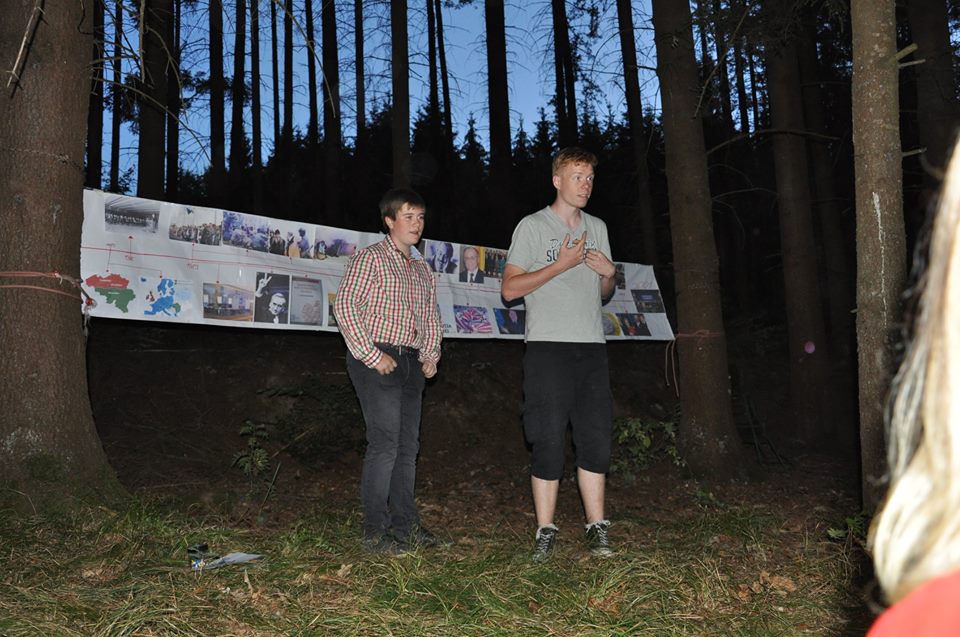 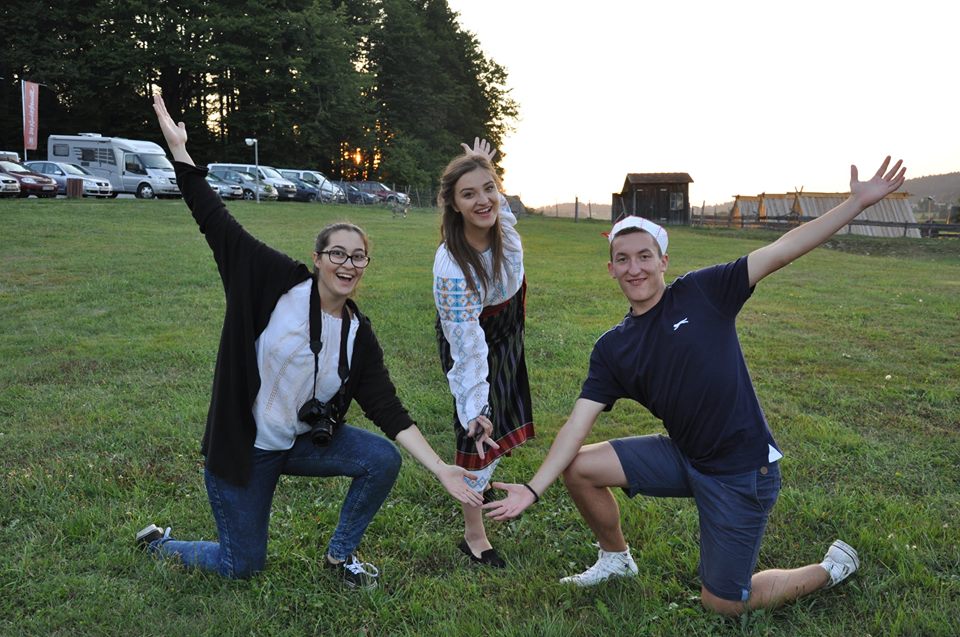 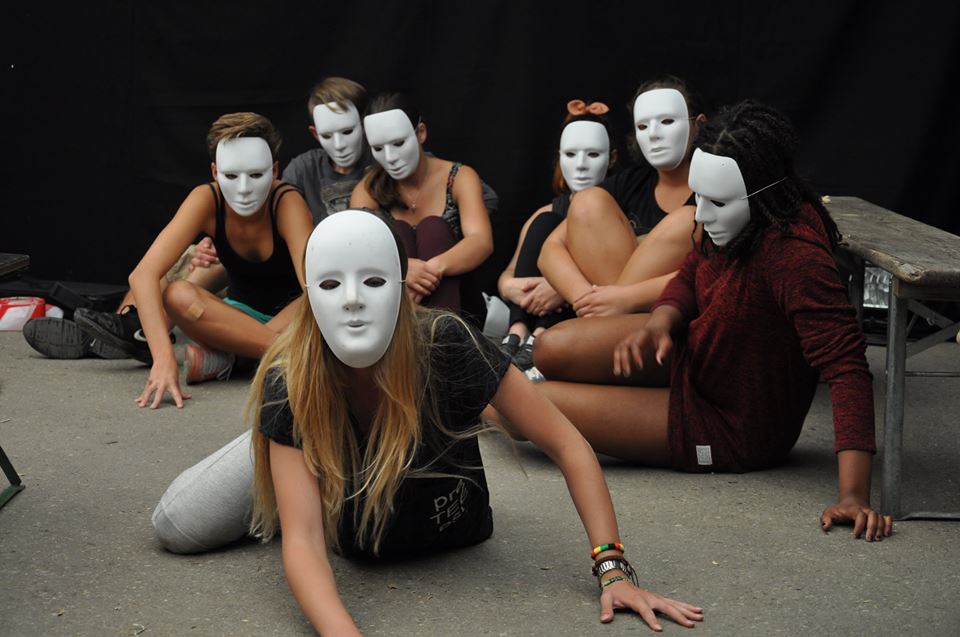 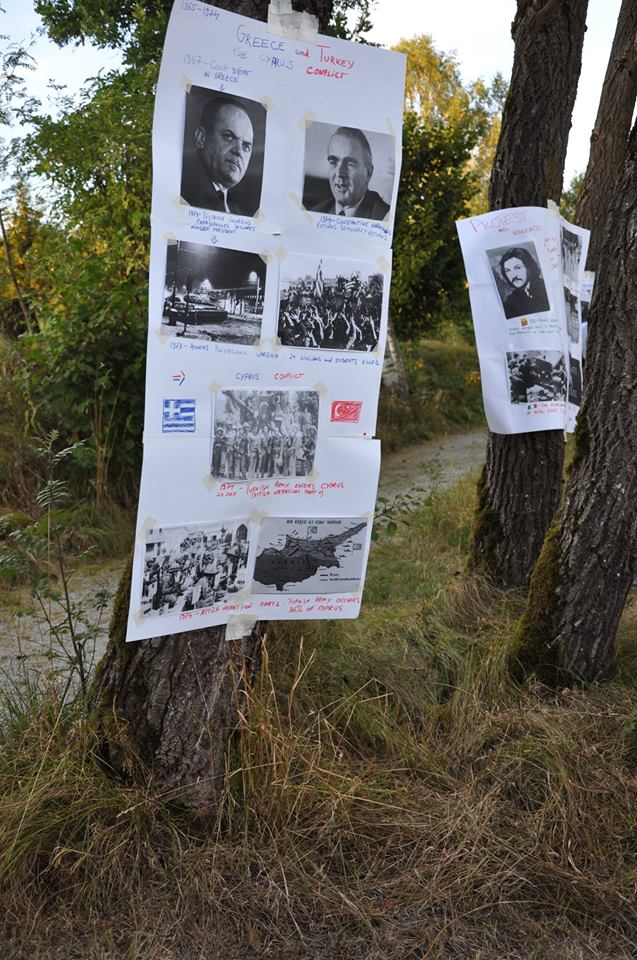 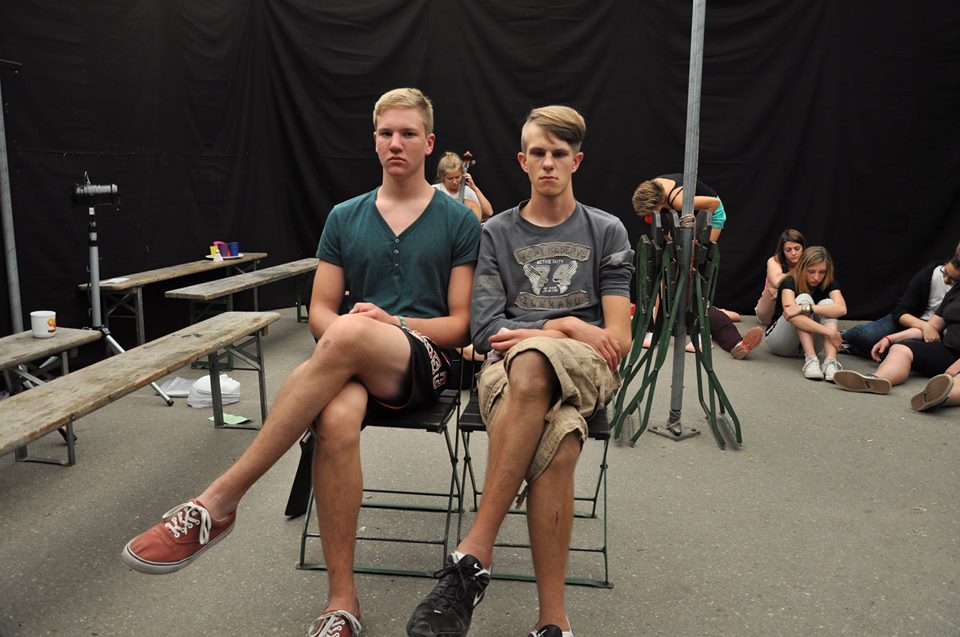 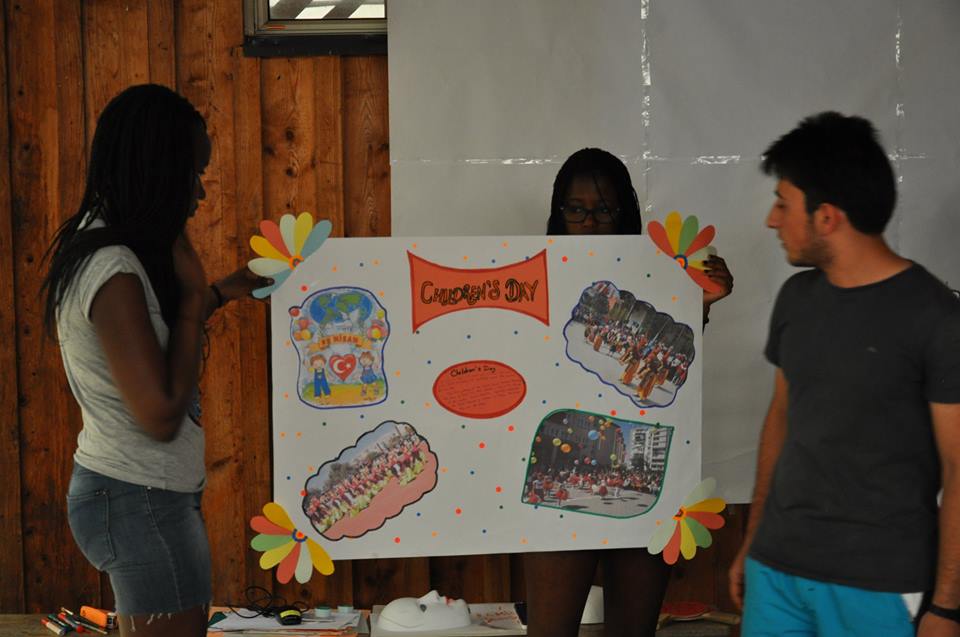 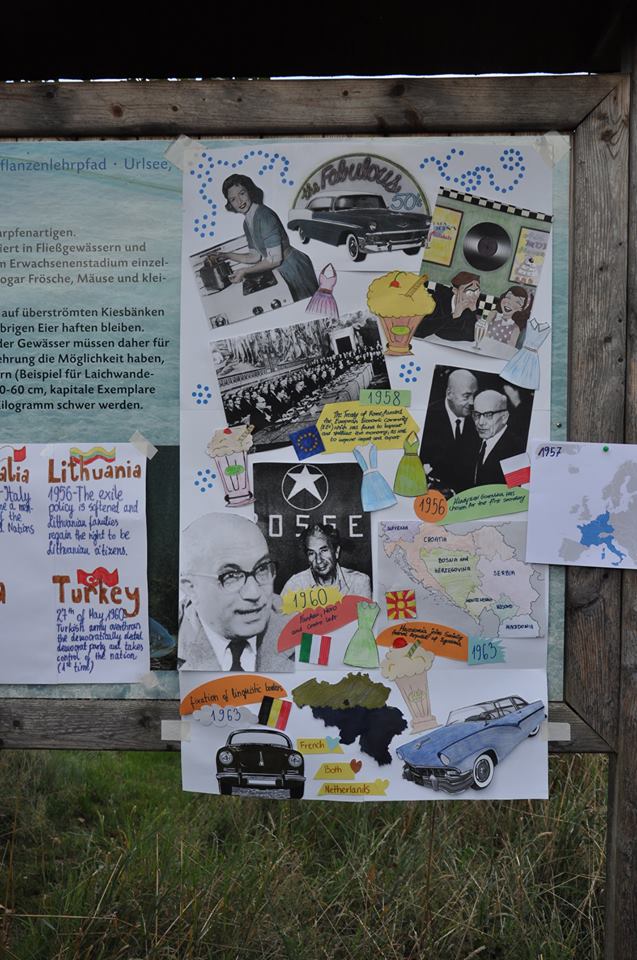 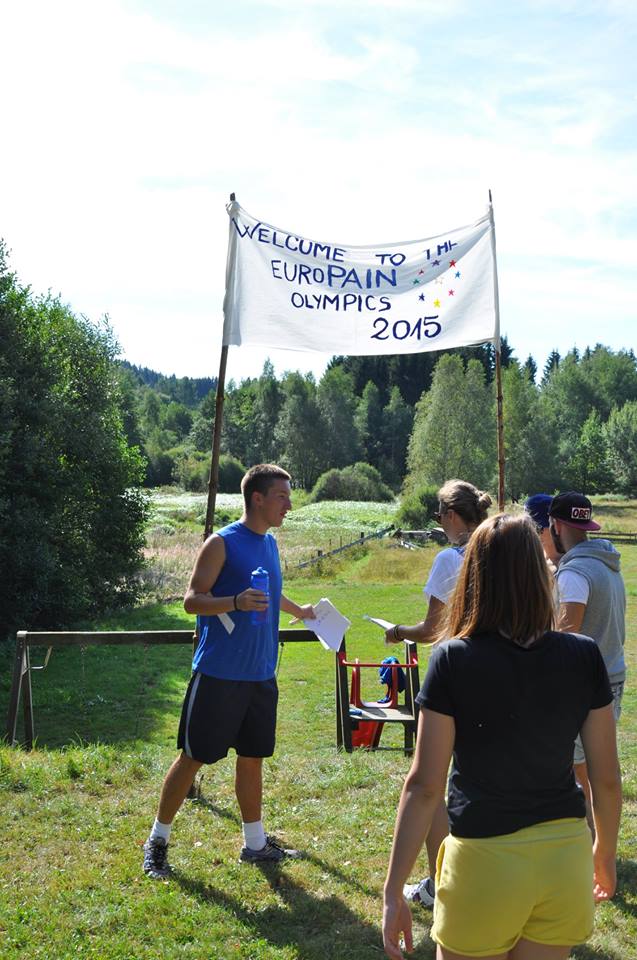 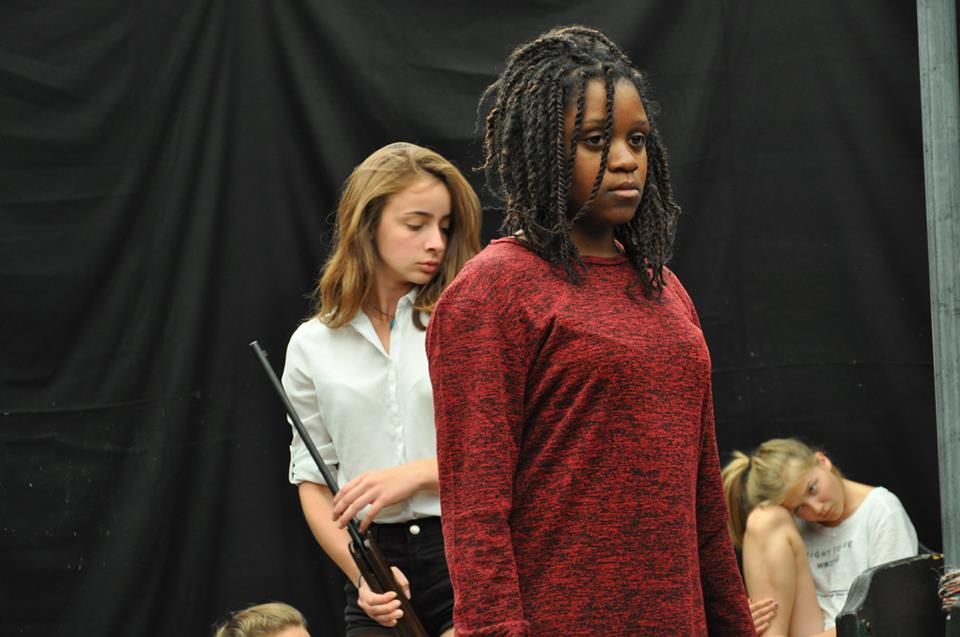 La boda de Sara y Costas
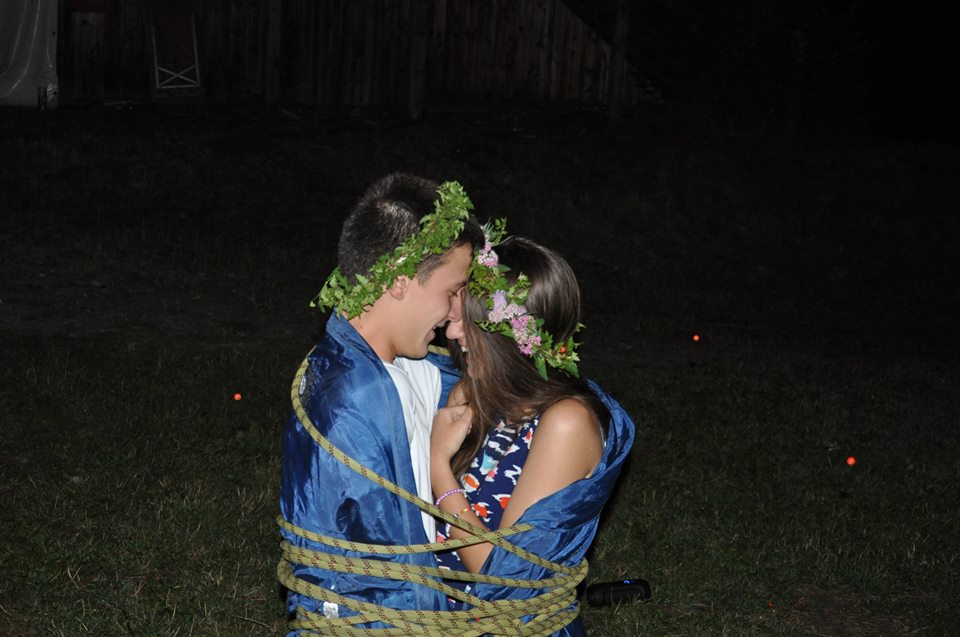 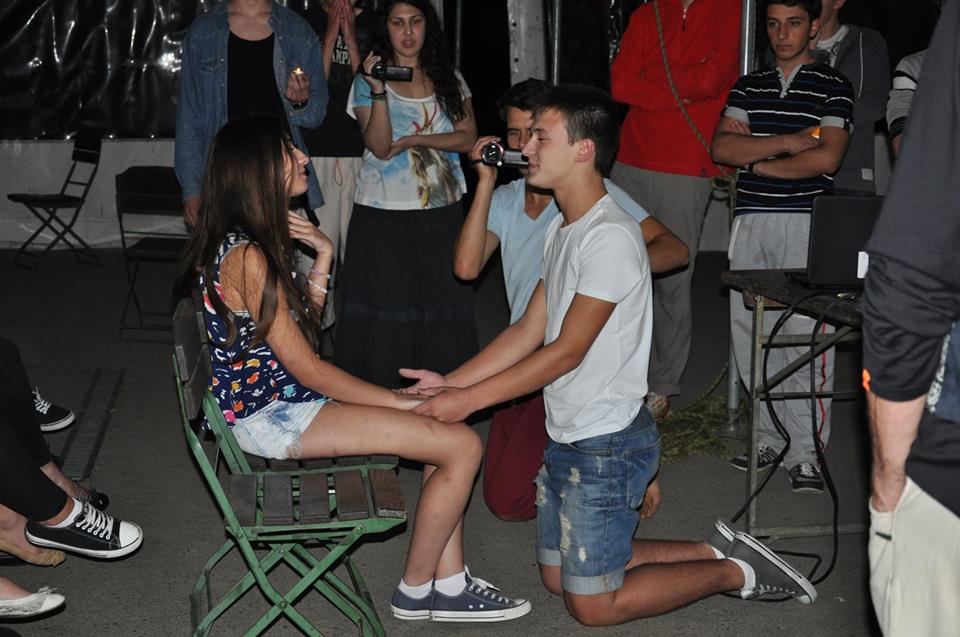 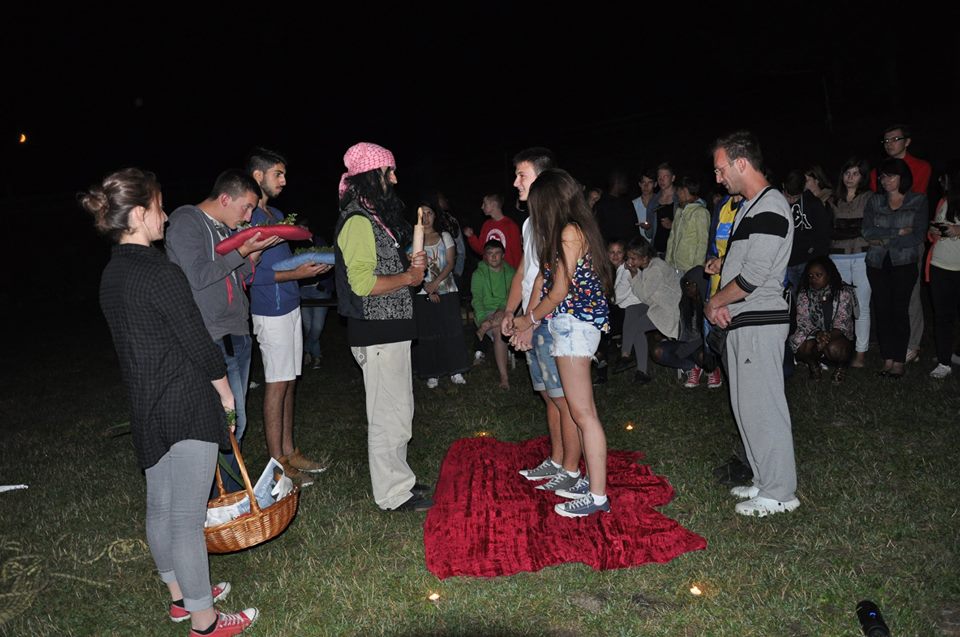 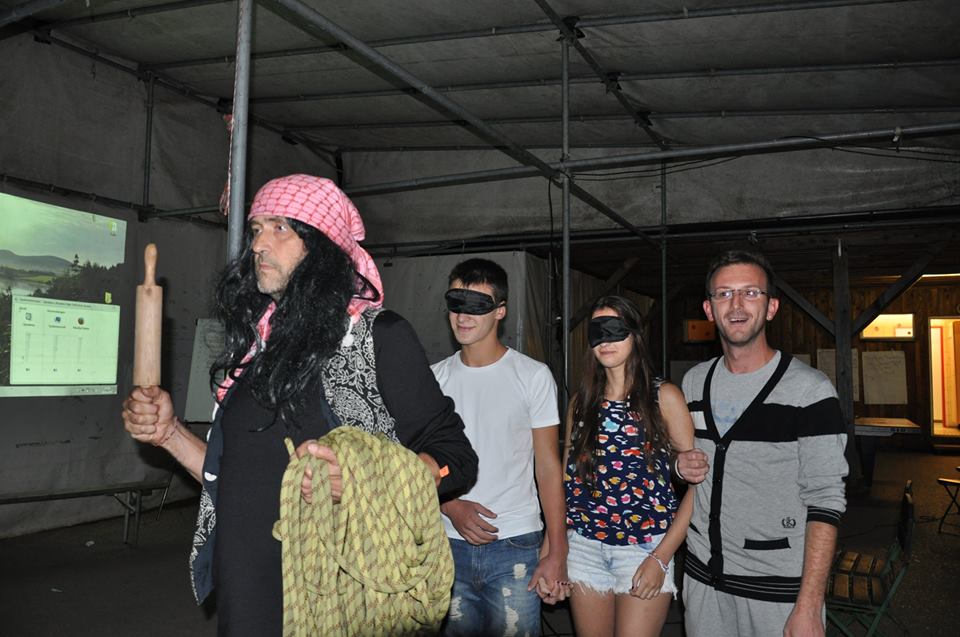 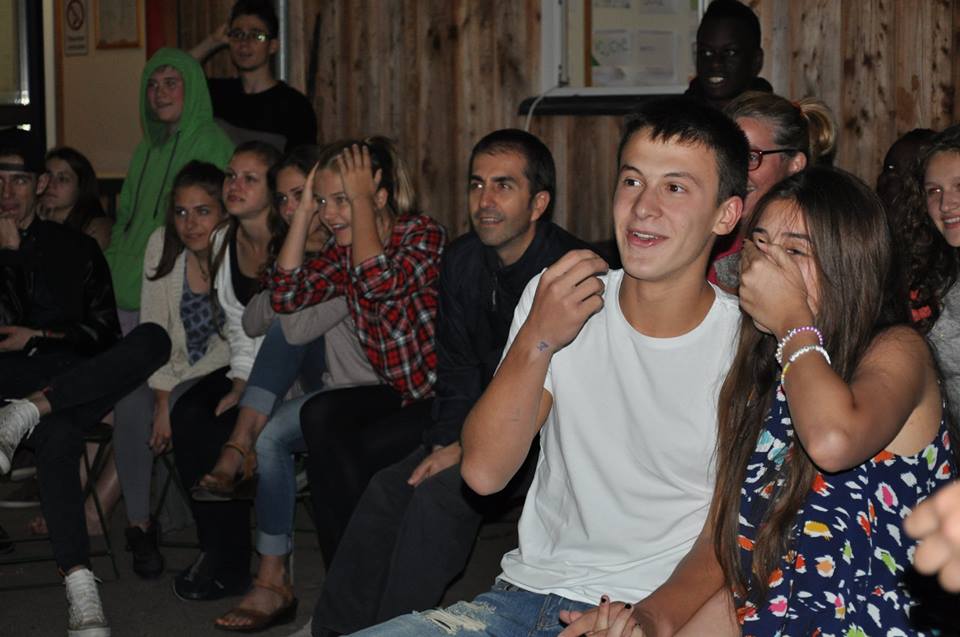 Comida tradicional
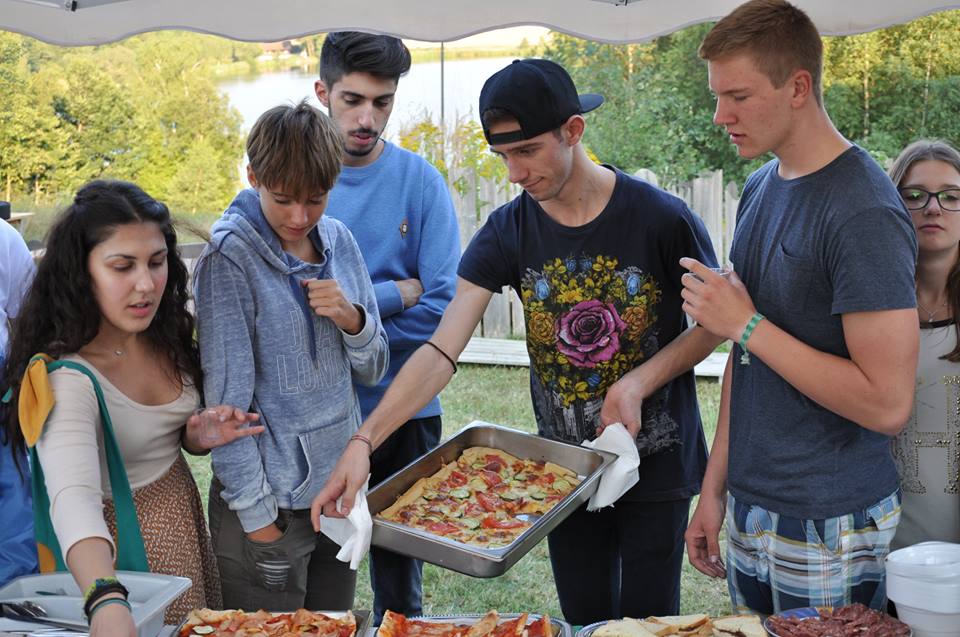 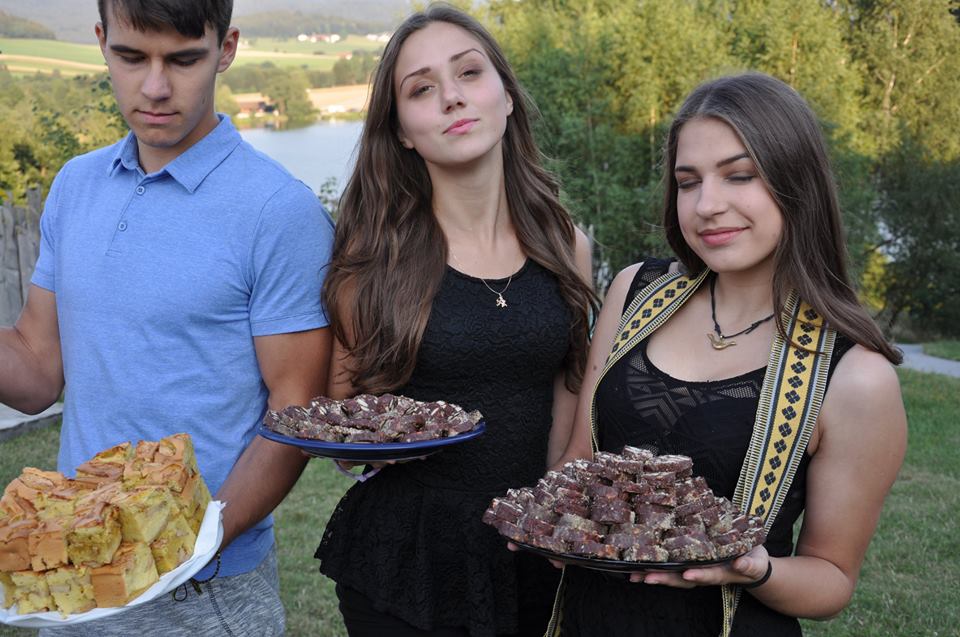 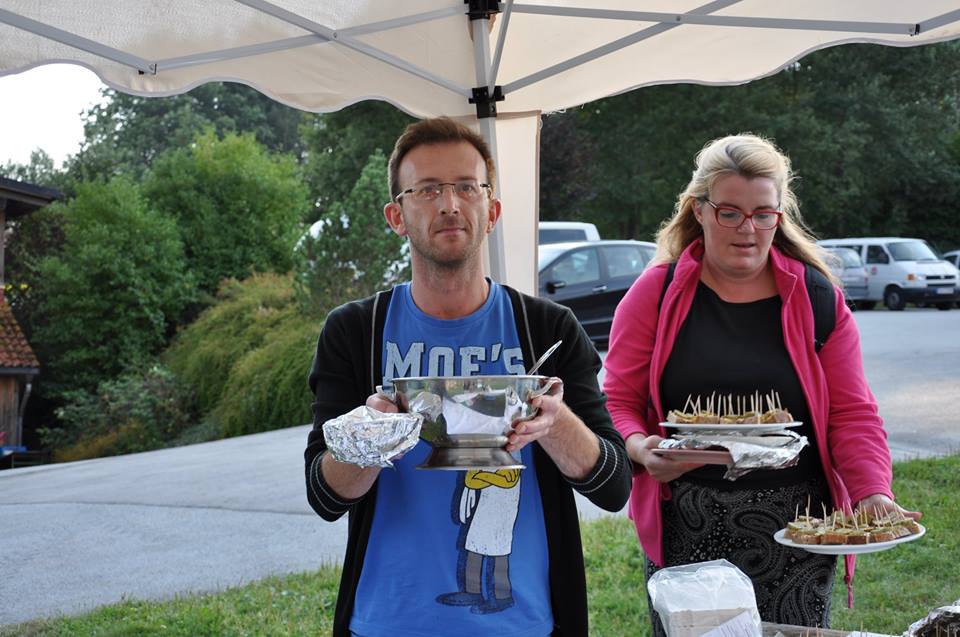 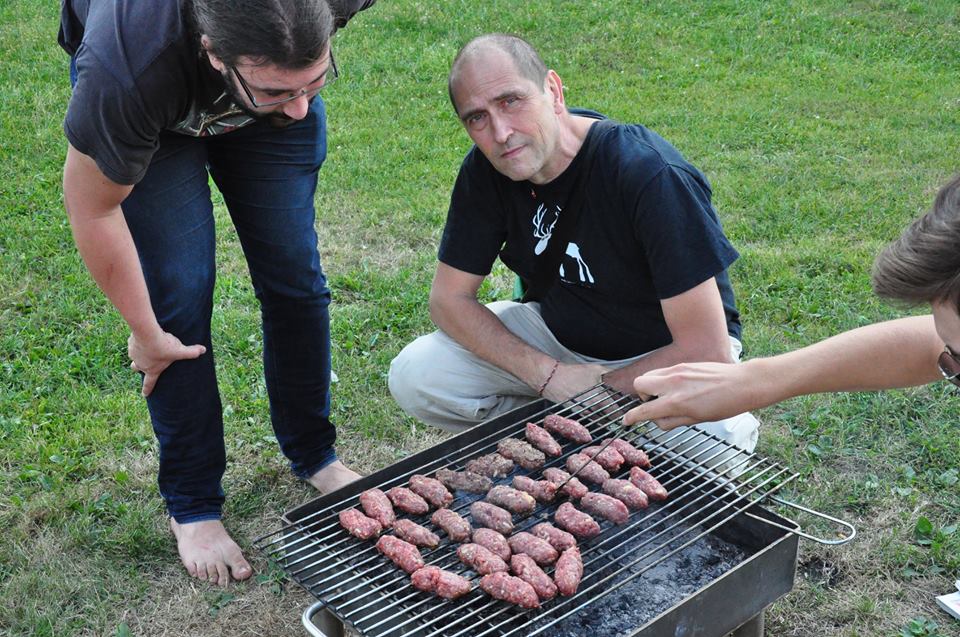 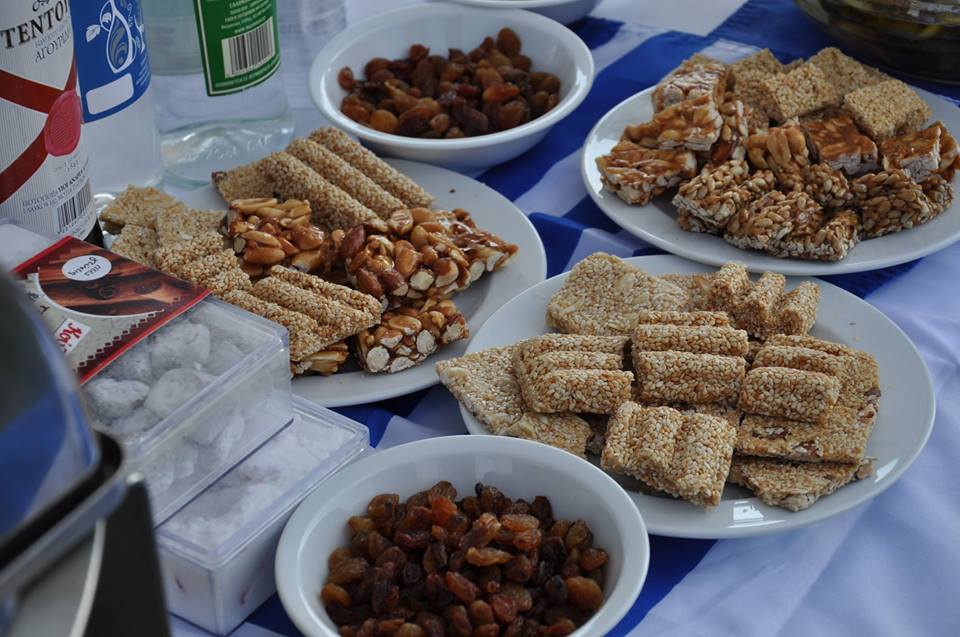 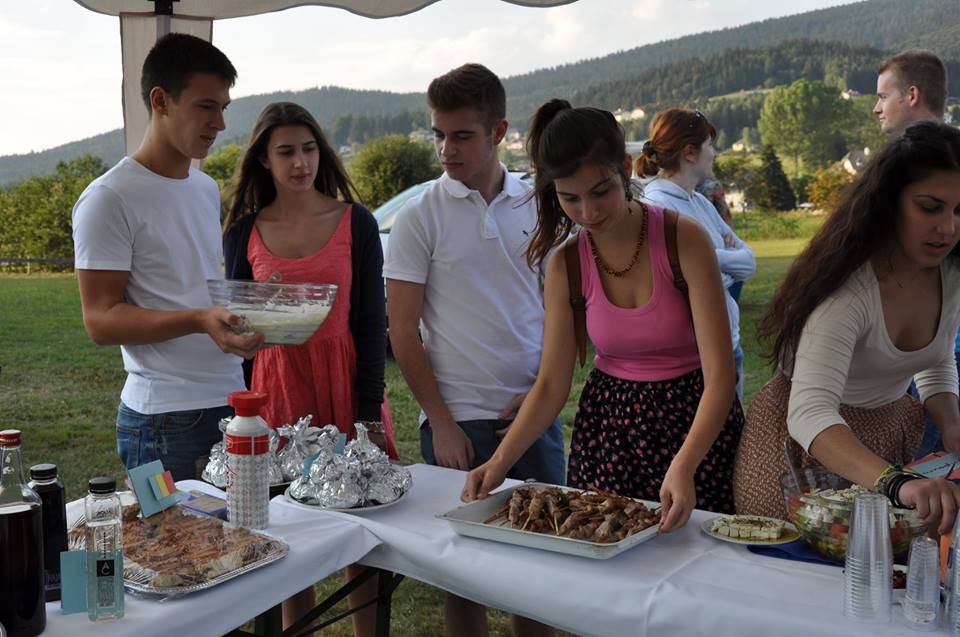 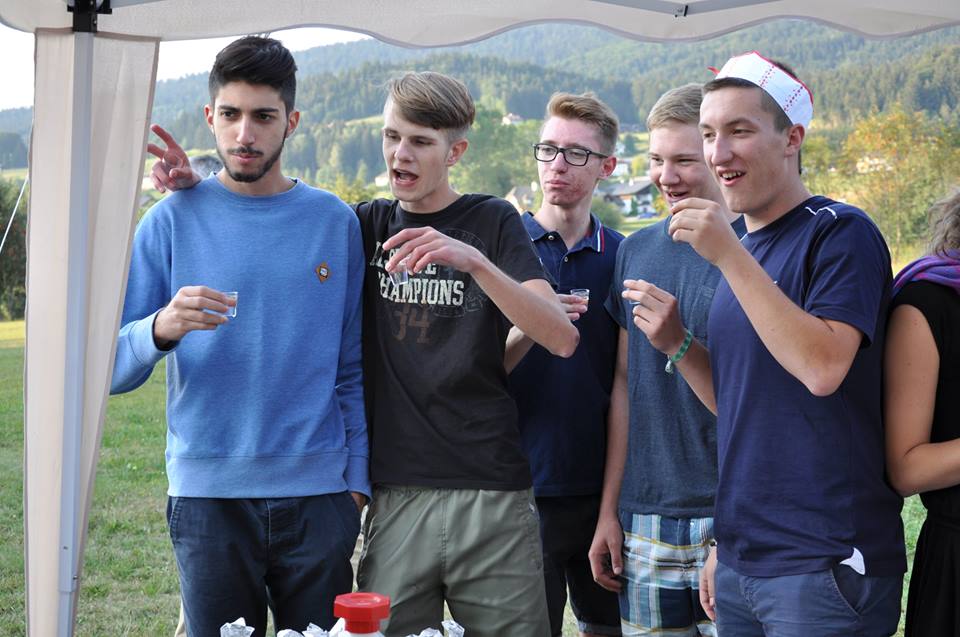 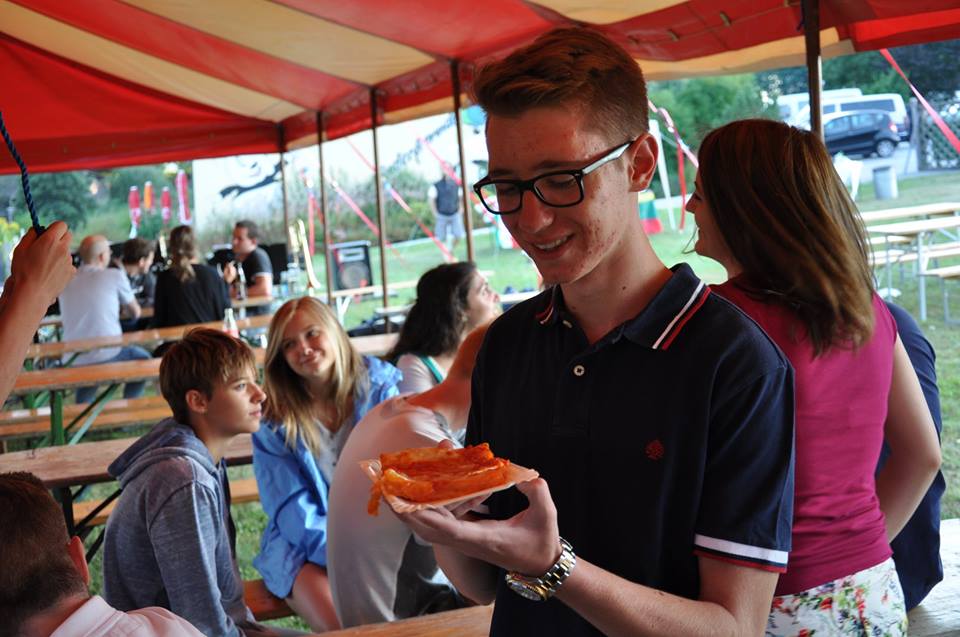 Mauthausen- campo de concentración y Linz
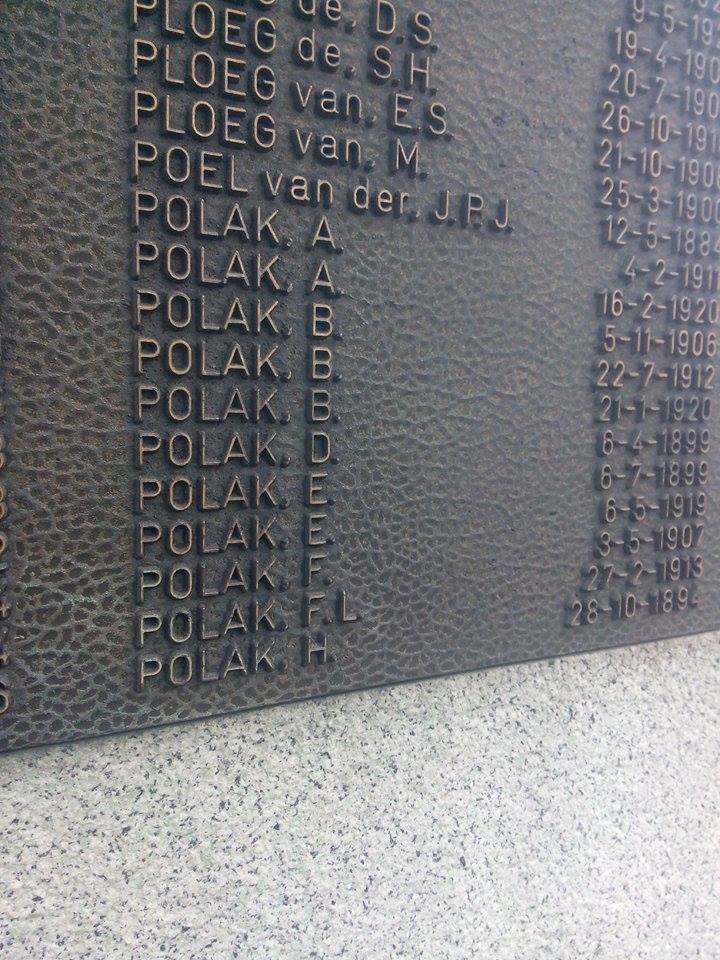 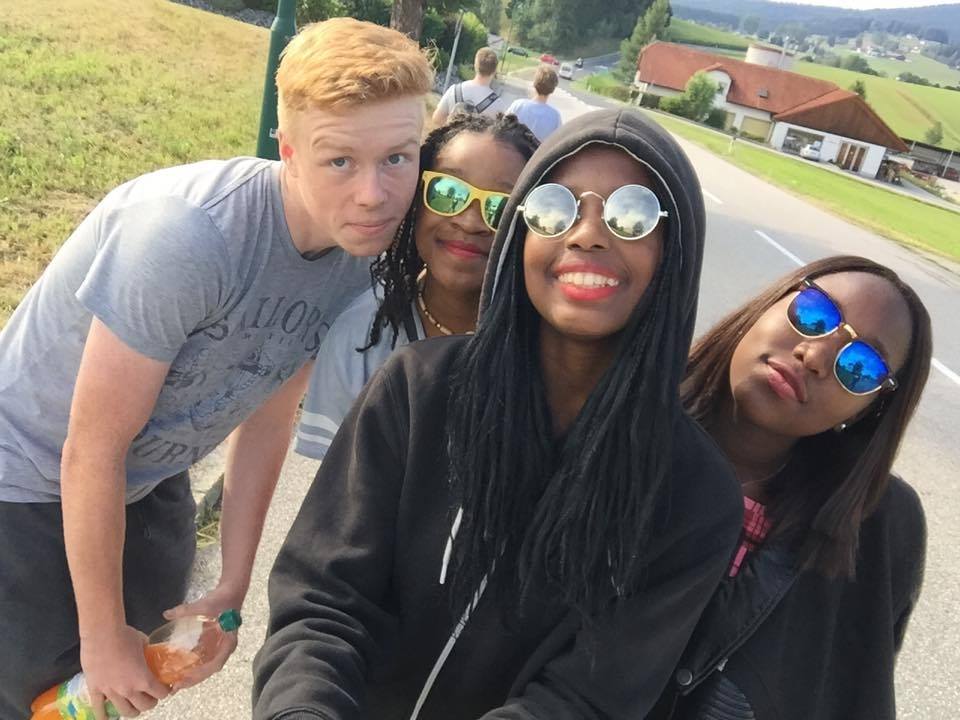 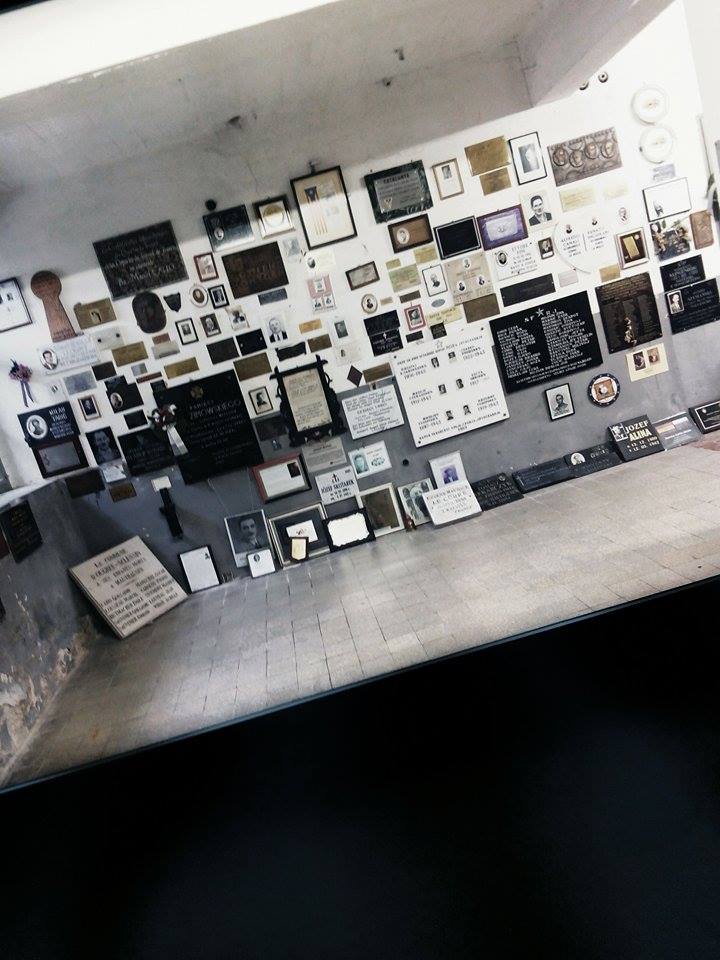 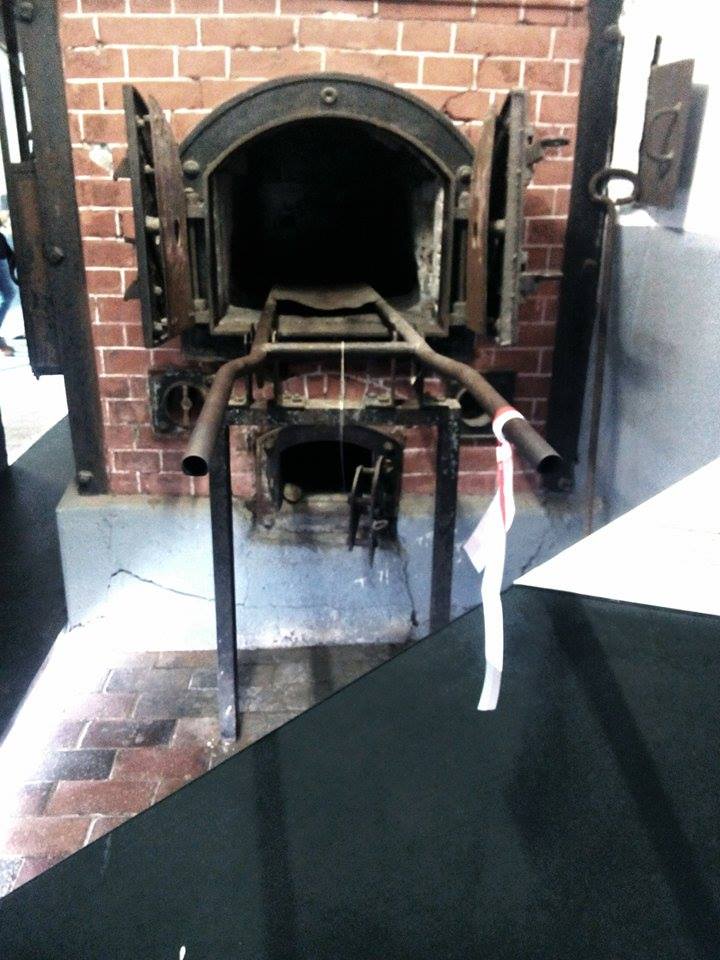 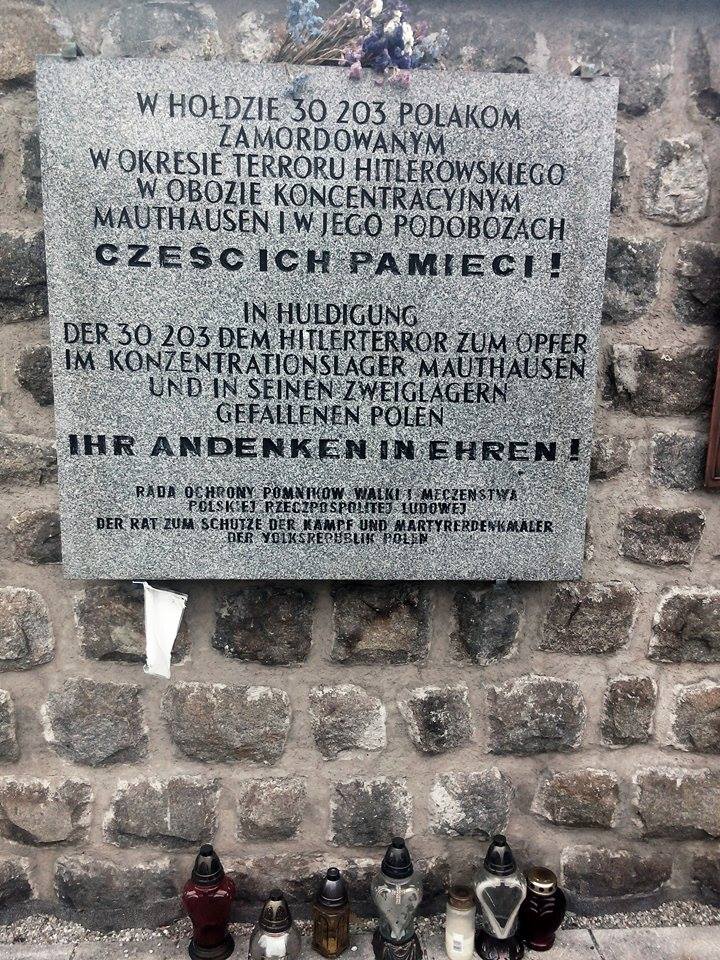 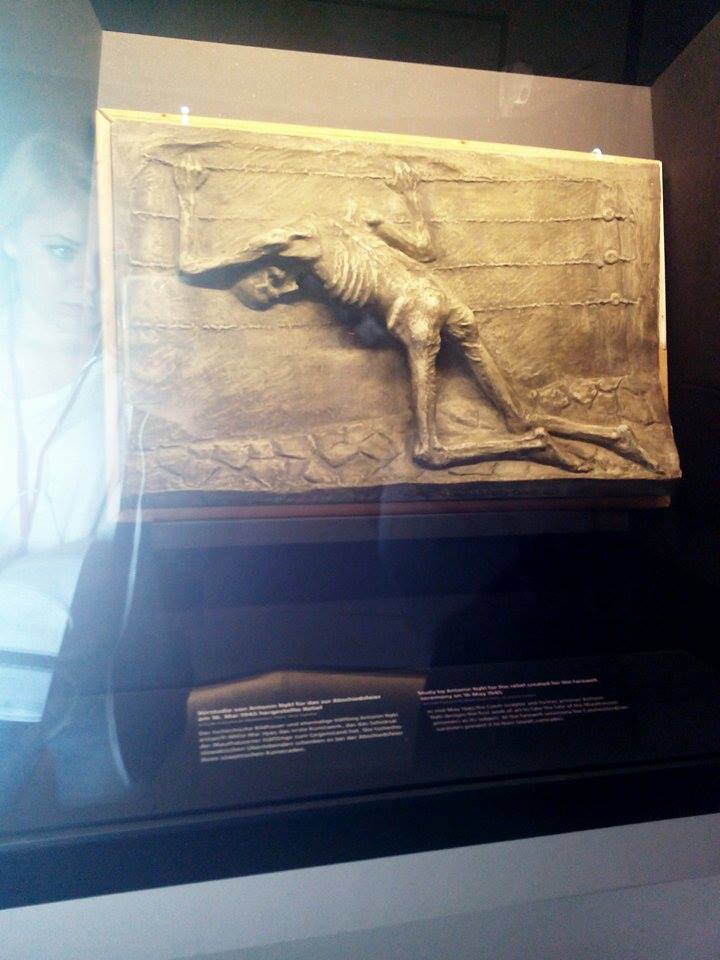 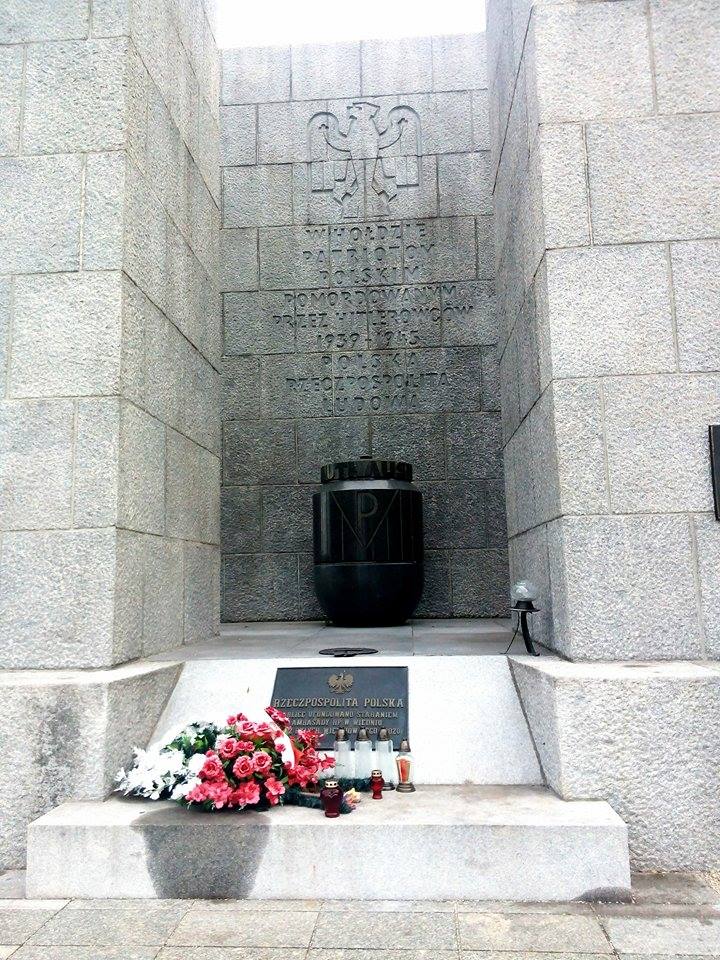 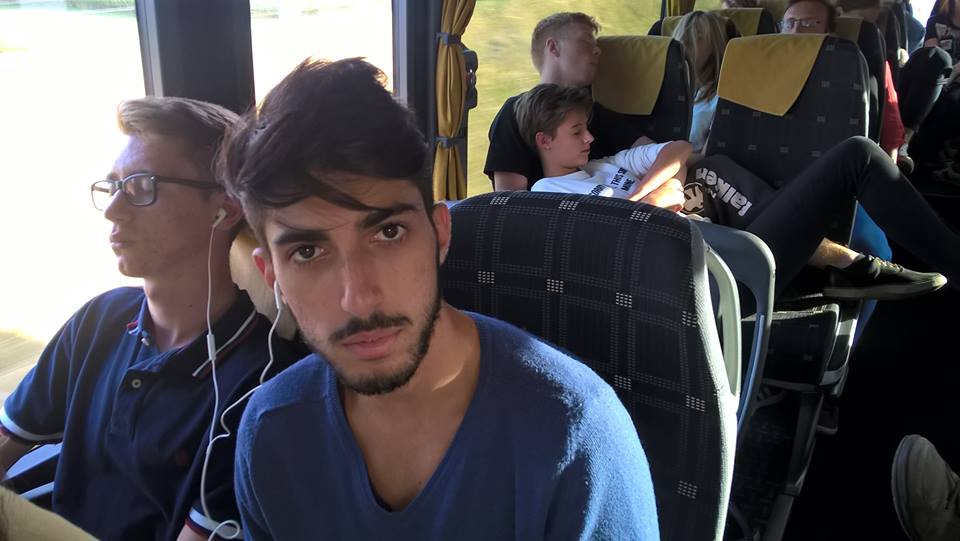 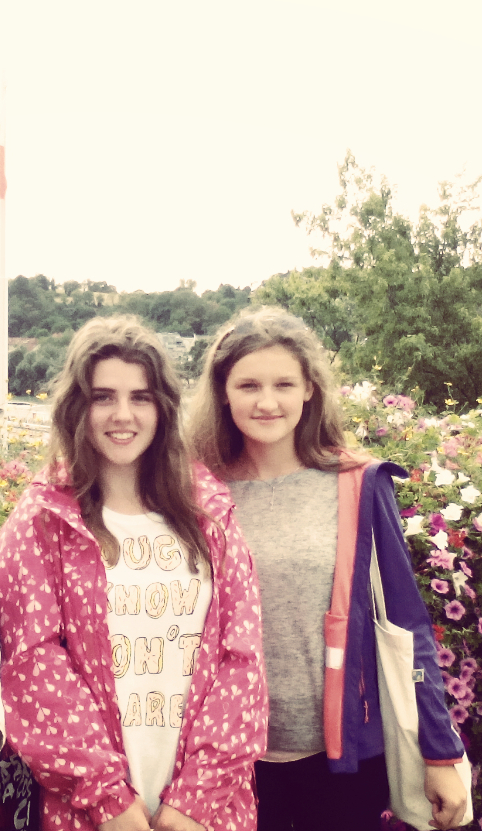 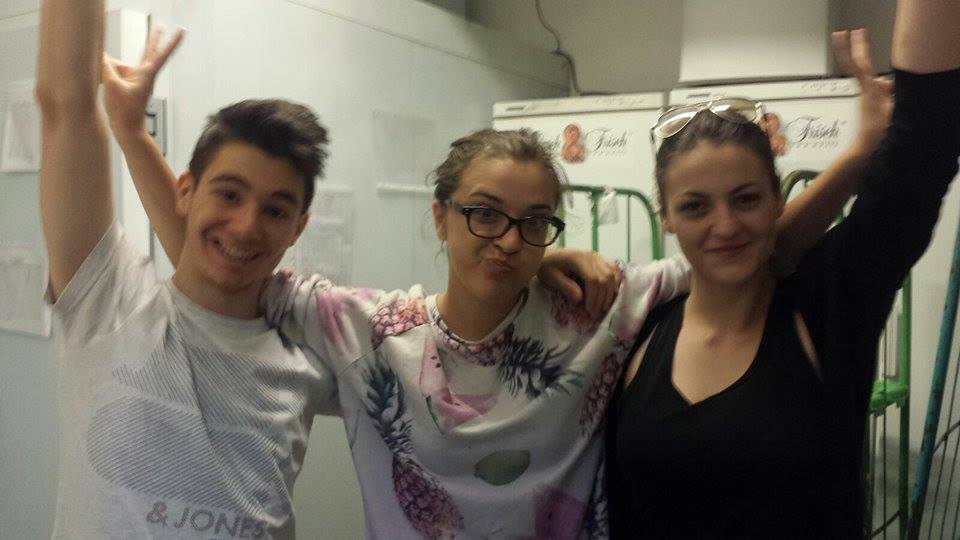 Los calentares
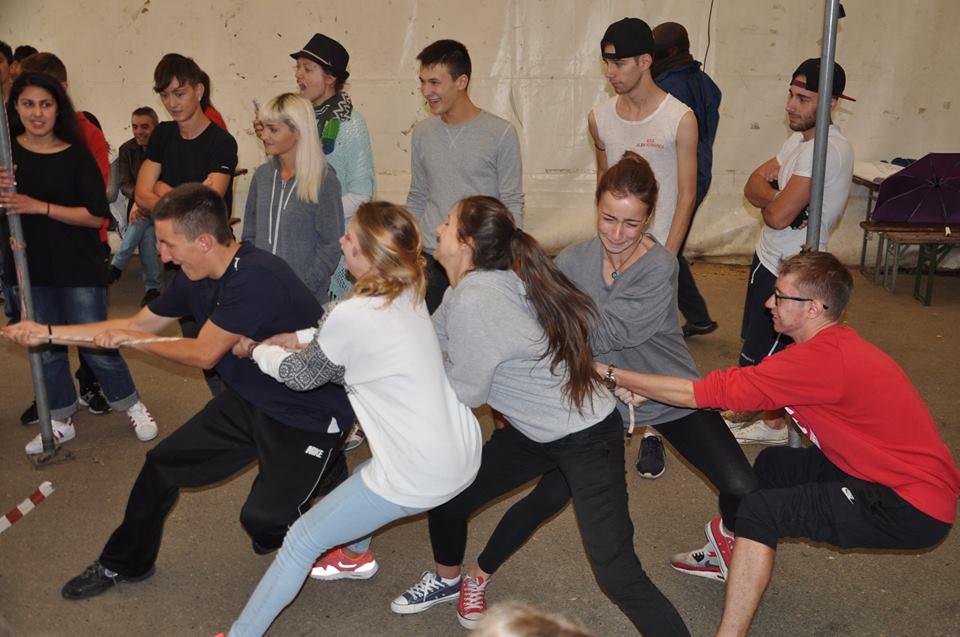 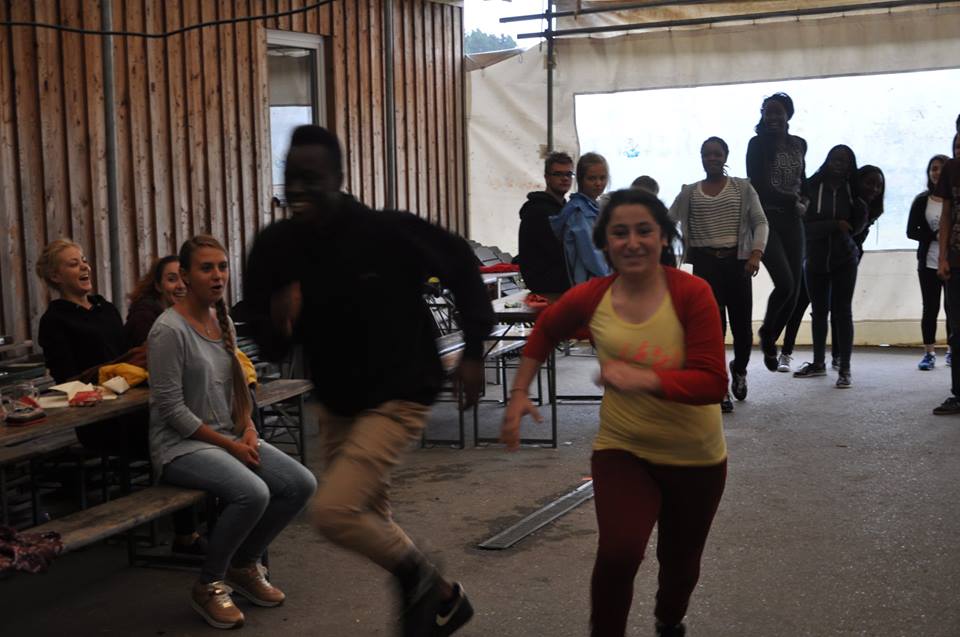 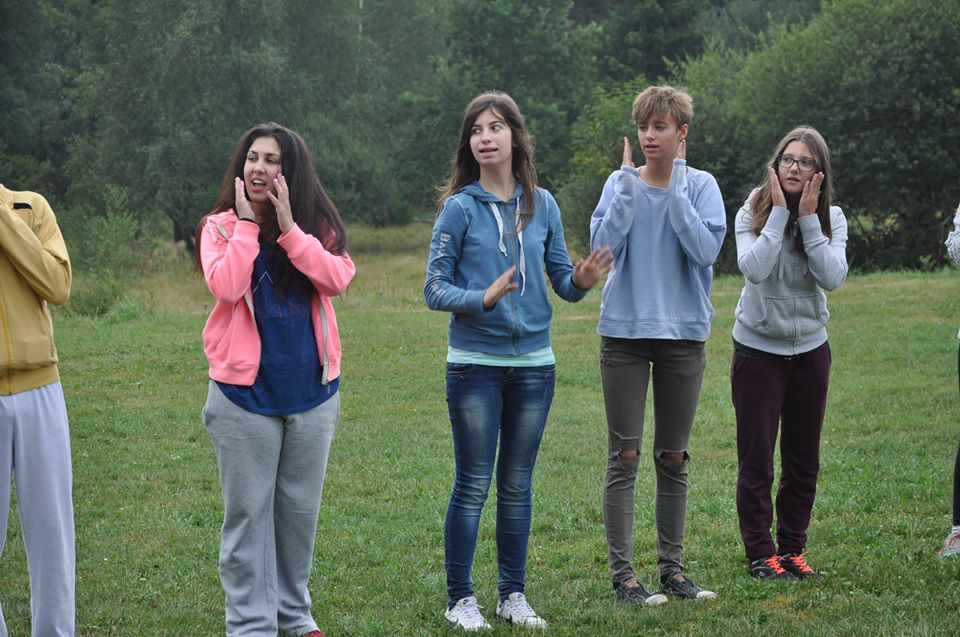 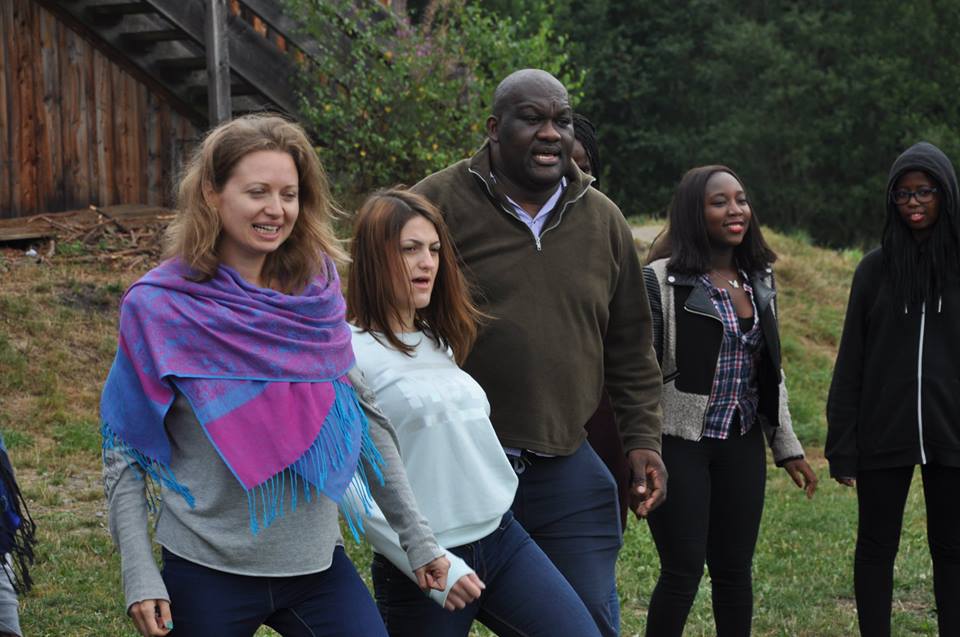 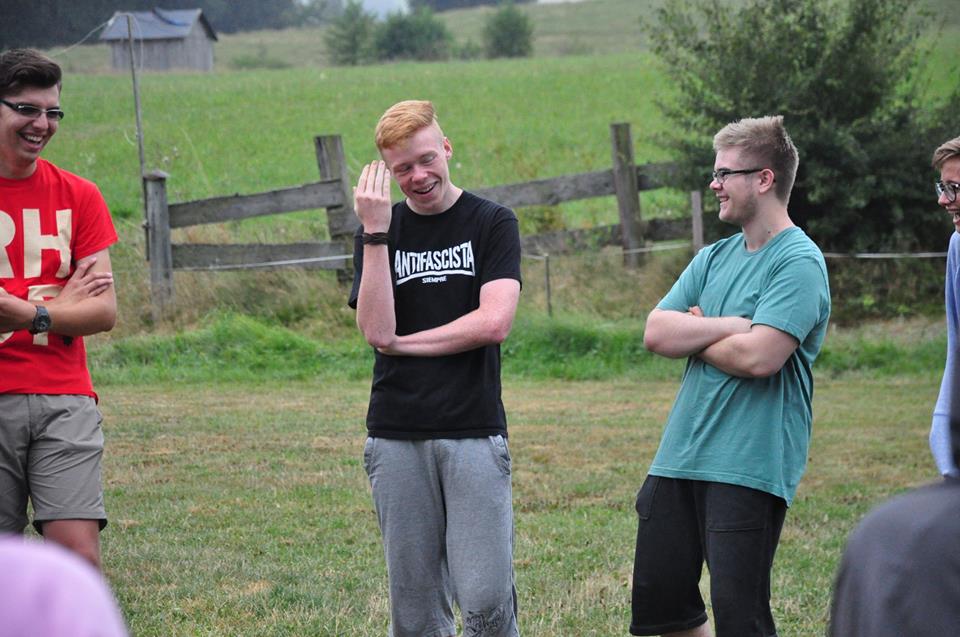 Día Europeo
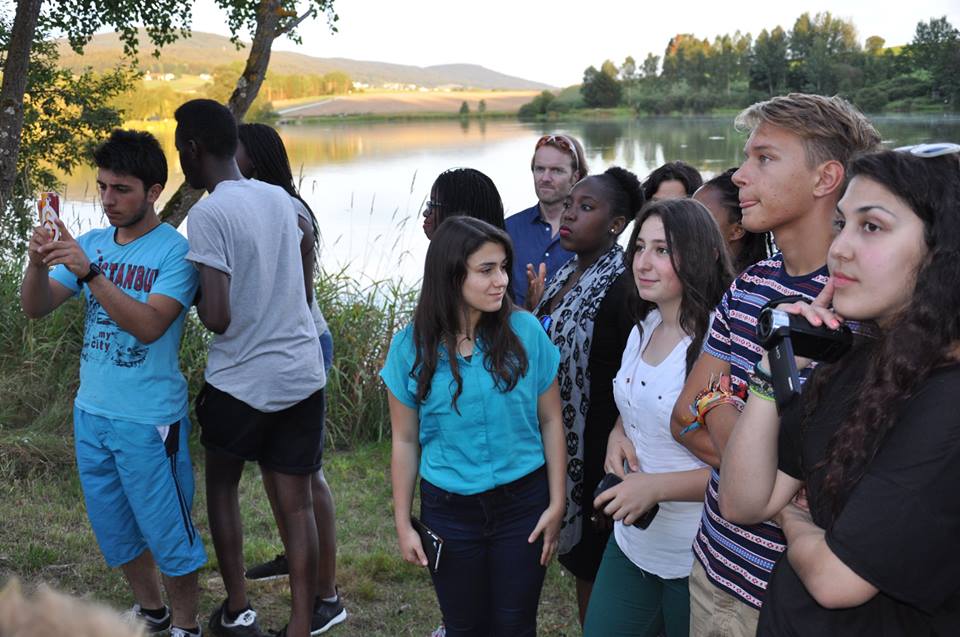 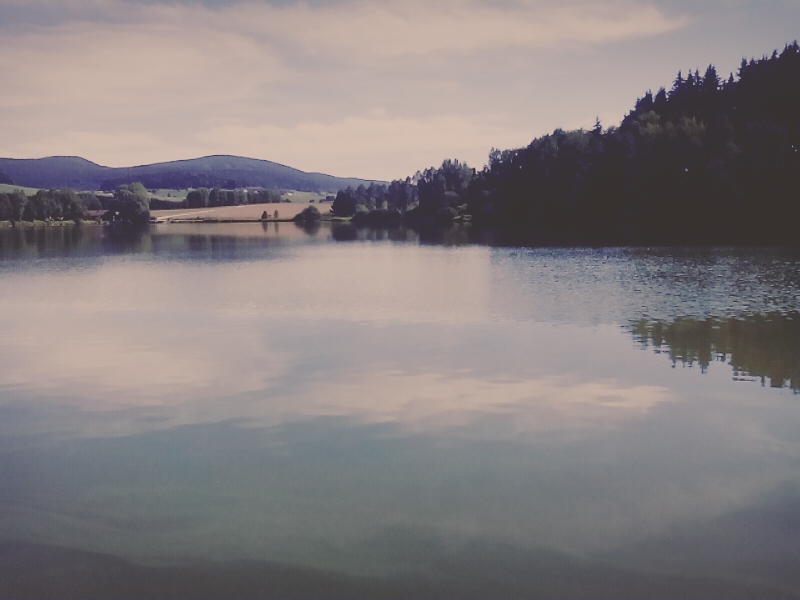 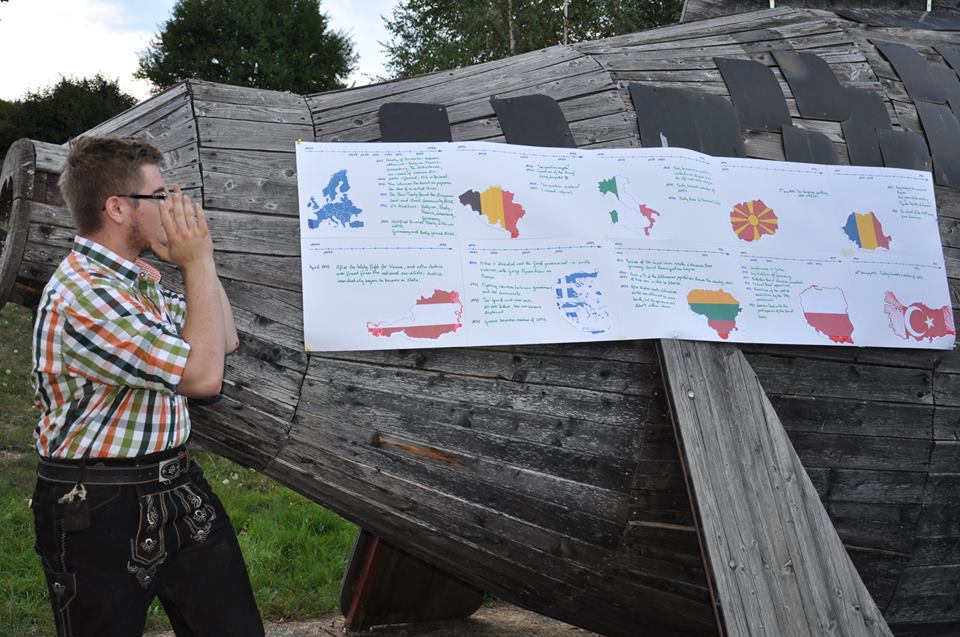 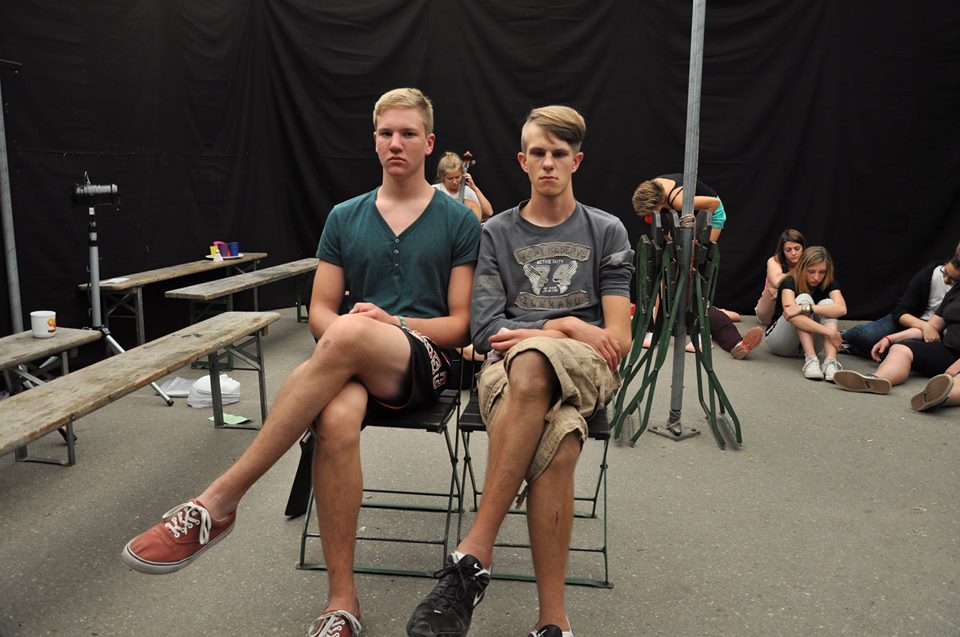 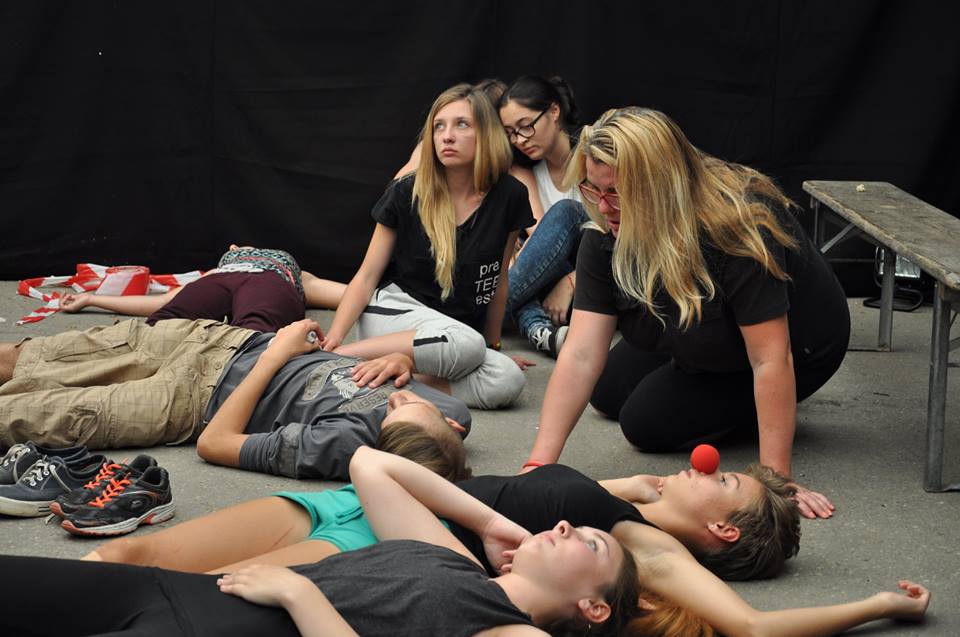 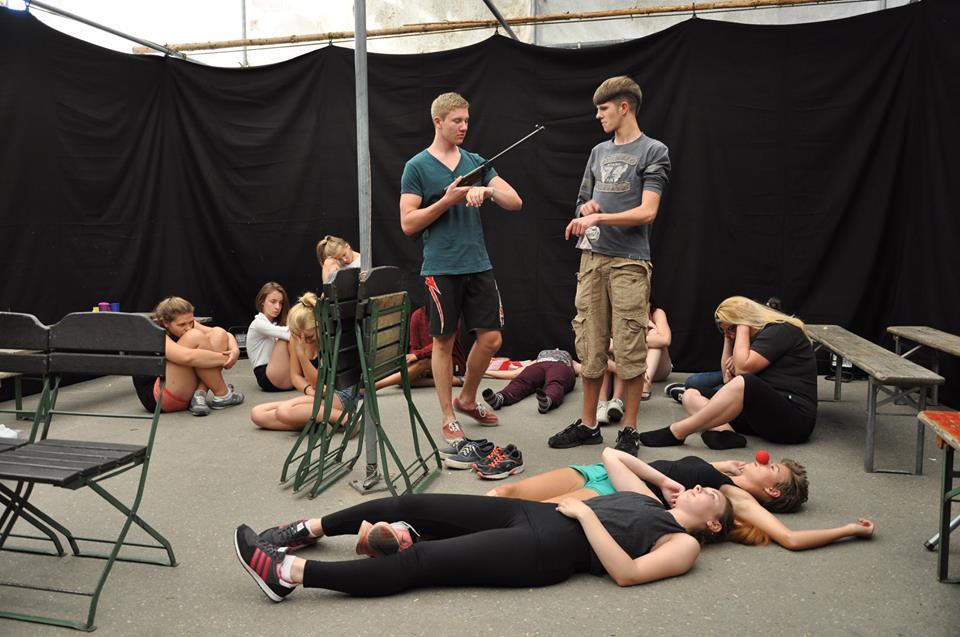 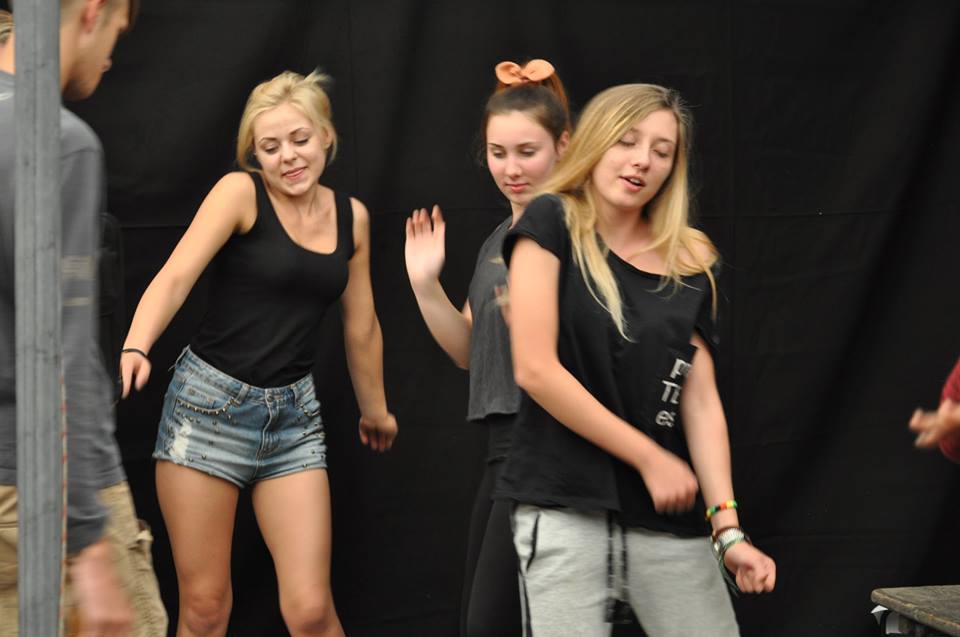 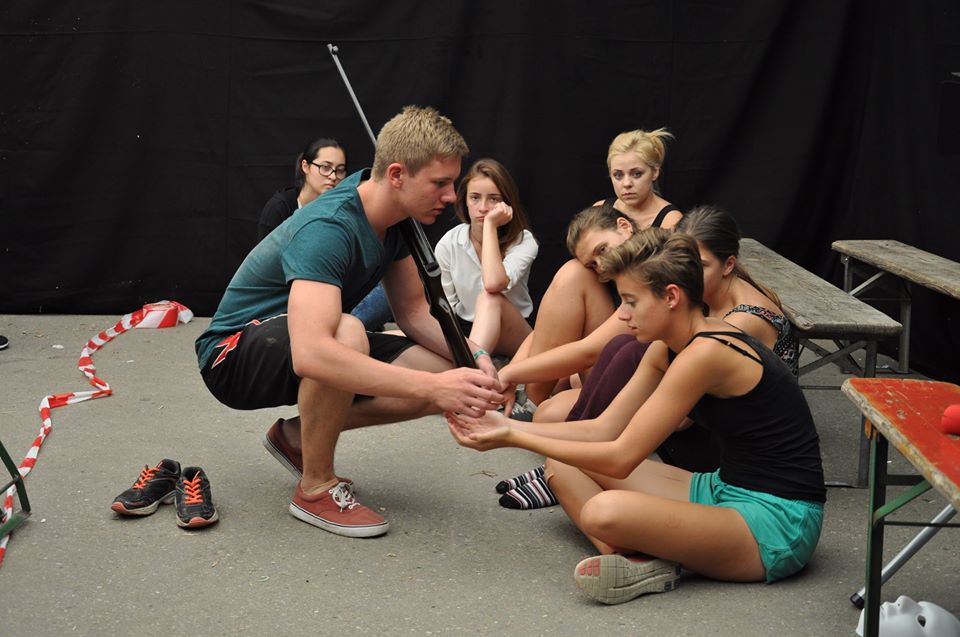 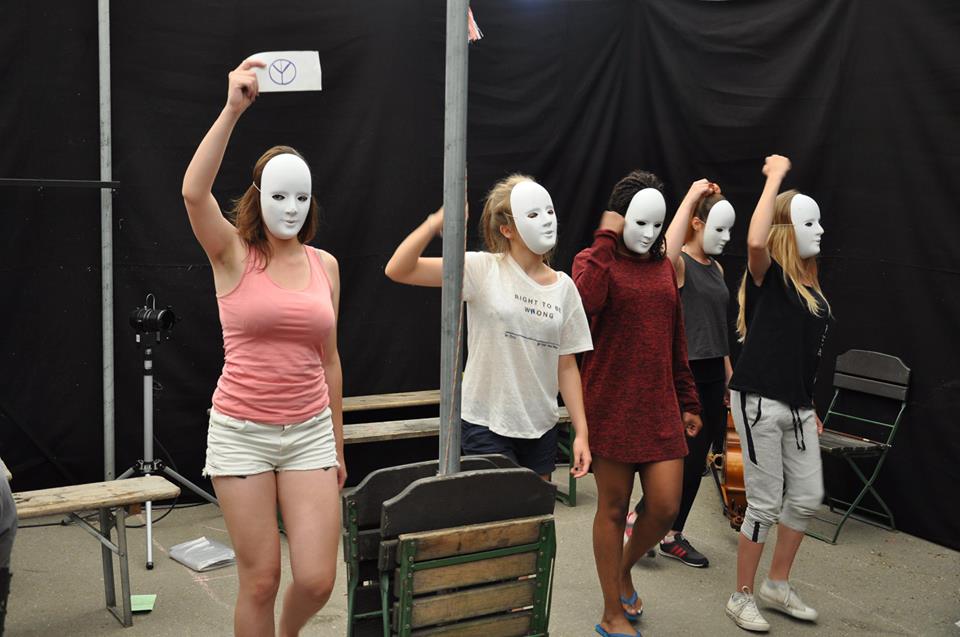 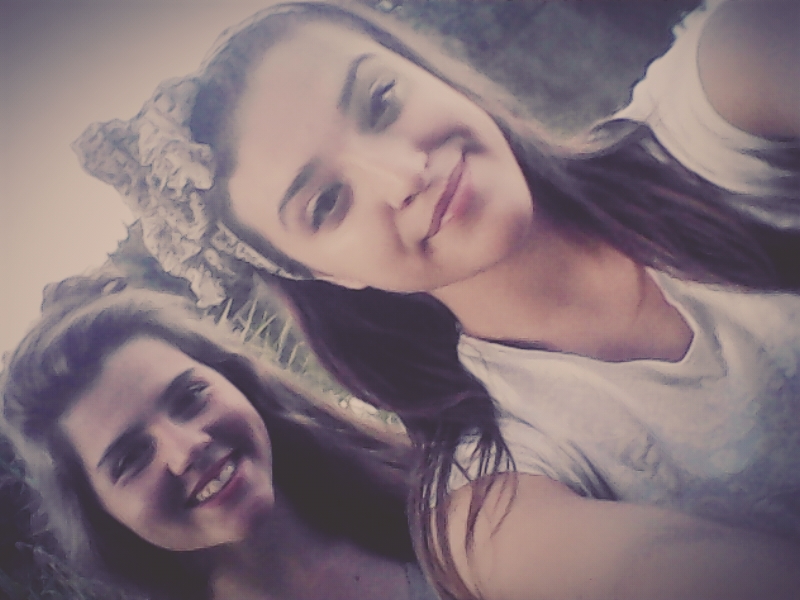 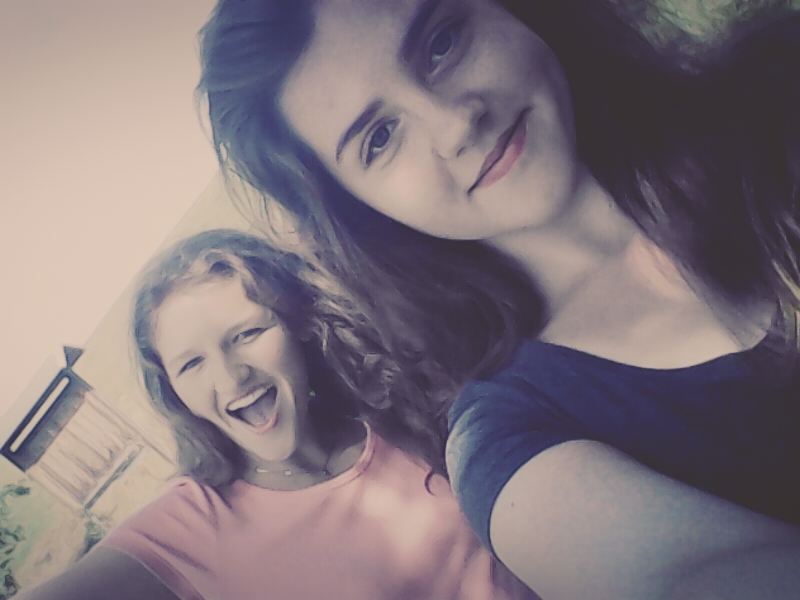 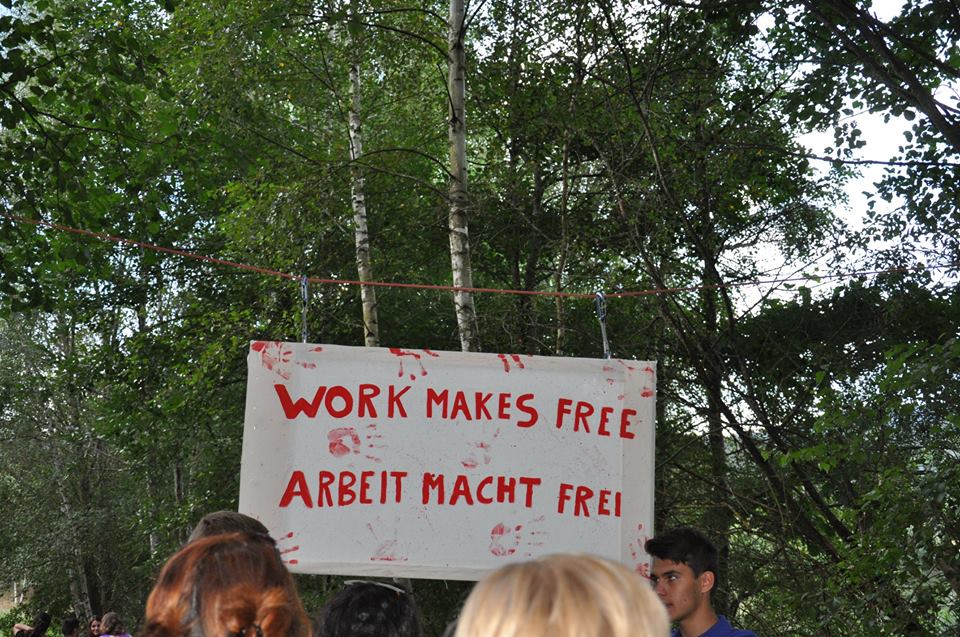 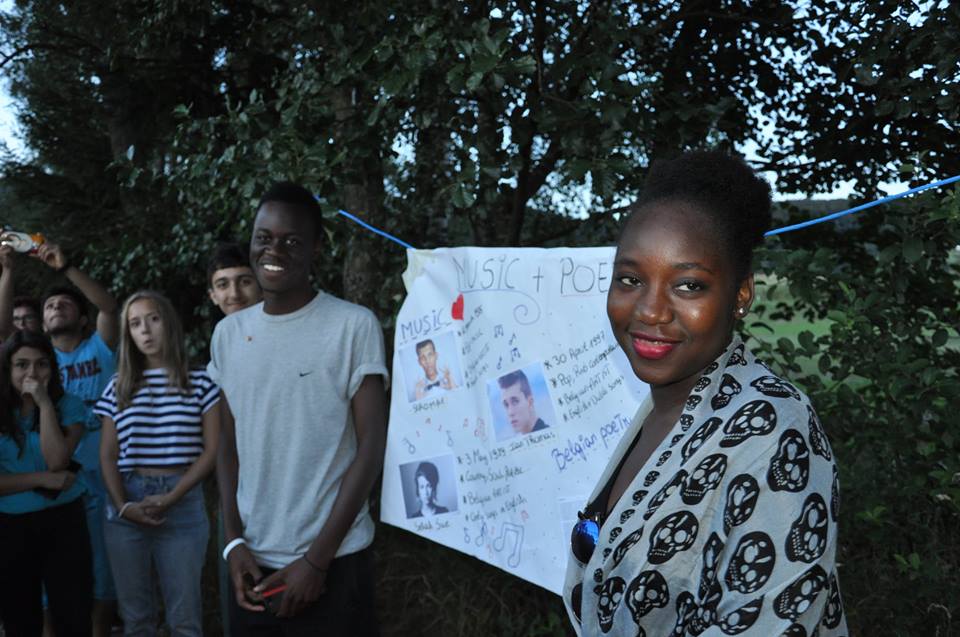 Mās vÍdeos
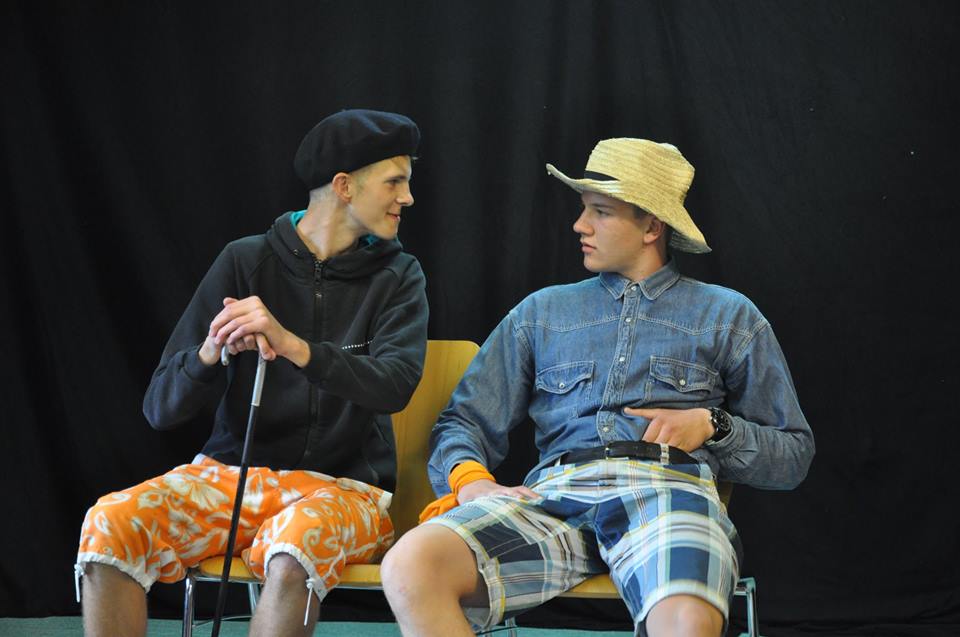 Gracias por su atención
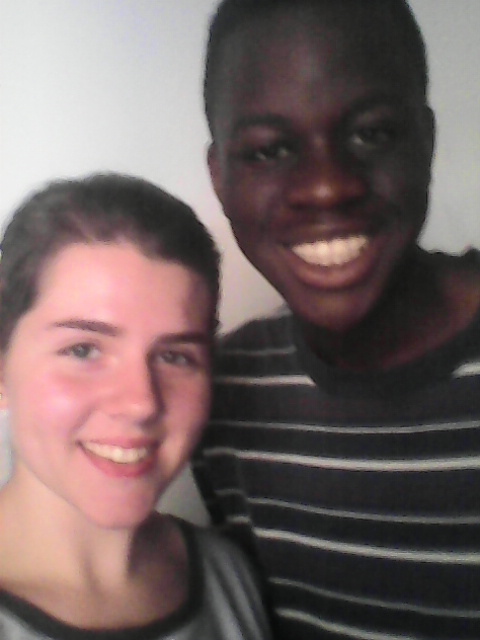 Creado por Anna Nerhebecka IIIG